“Big Idea” Question
Intro
Review Concepts
Check-In Questions
Teacher Engagement
Vocabulary
Student-Friendly Definition
Examples & Non-Examples
Frayer Model
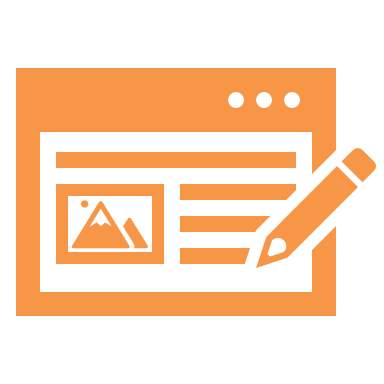 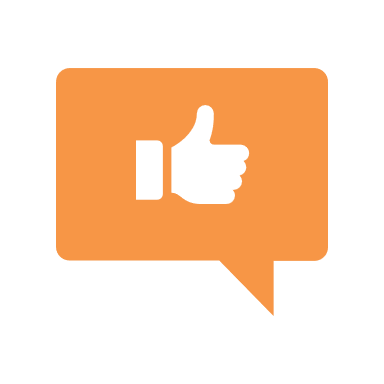 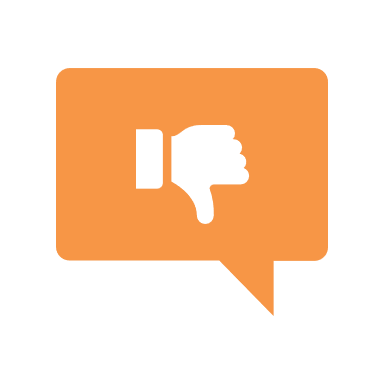 Simulation/Activity
[Speaker Notes: OK everyone, get ready for our next lesson.  Just as a reminder, these are the different components that our lesson may include, and you’ll see these icons in the top left corner of each slide so that you can follow along more easily!]
Igneous Rock
Intro
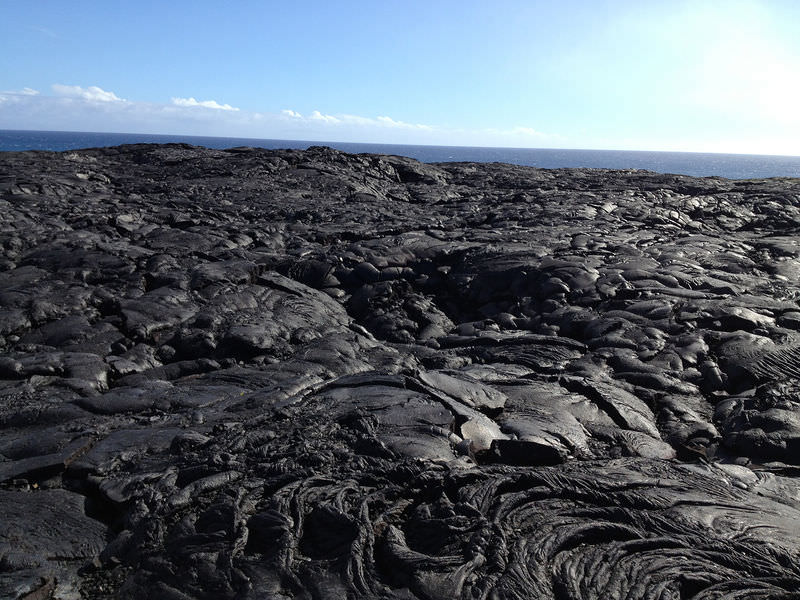 [Speaker Notes: Today, we’ll be learning about the word: Igneous Rock.]
Big Question: What do igneous rocks tell us about what's under the Earth's surface?
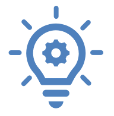 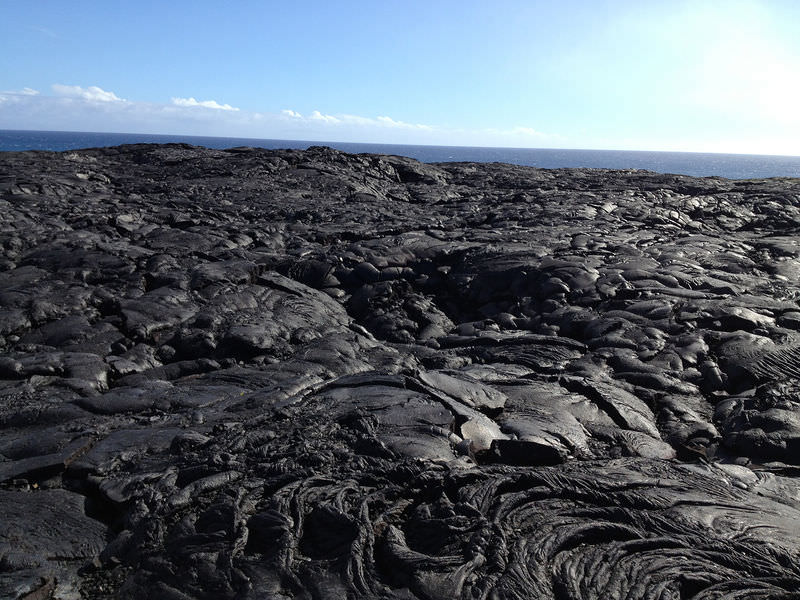 [Speaker Notes: Our “big question” is: What do igneous rocks tell us about what's under the Earth's surface? [Pause and illicit predictions from students.]

I love all these thoughtful scientific hypotheses!  Be sure to keep this question and your predictions in mind as we move through these next few lessons, and we’ll continue to revisit it.]
Demonstration
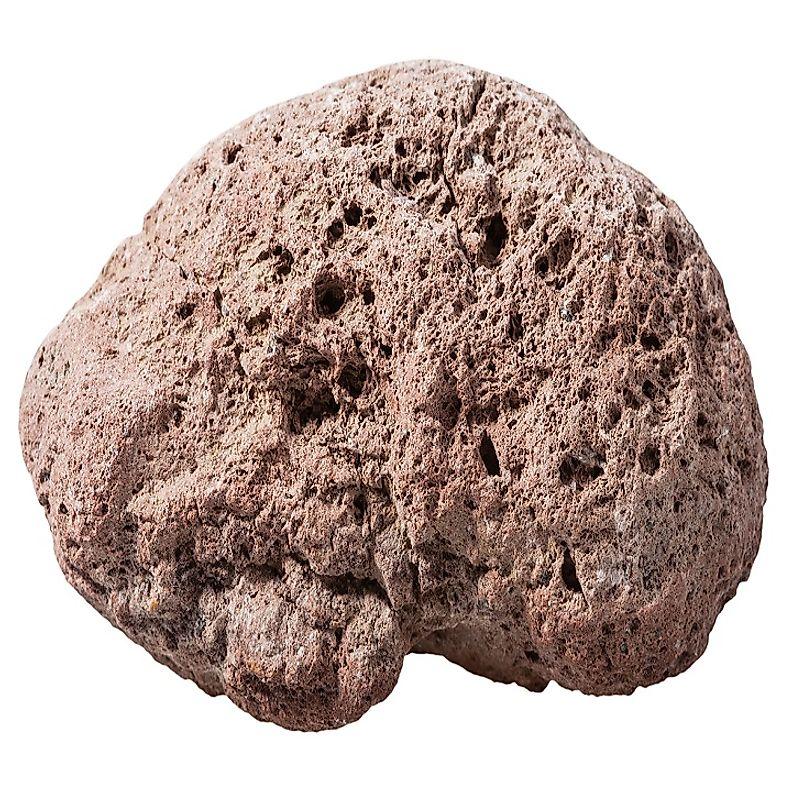 Igneous Rocks

Provide a few igneous rock samples and have students contrast igneous rock features to other rocks e.g., sedimentary rocks.
[Speaker Notes: Igneous Rocks

Provide a few igneous rock samples and have students contrast igneous rock features to other rocks e.g., sedimentary rocks.]
[Speaker Notes: Before we move on to our new topic, let’s review some other words & concepts that you already learned and make sure you are firm in your understanding.]
The Layers of the Earth
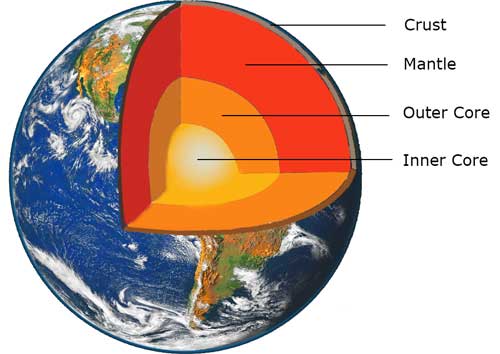 [Speaker Notes: Review the layers of the Earth.]
Mineral: Substances that do not come from an animal or plant, the building blocks that make up rocks
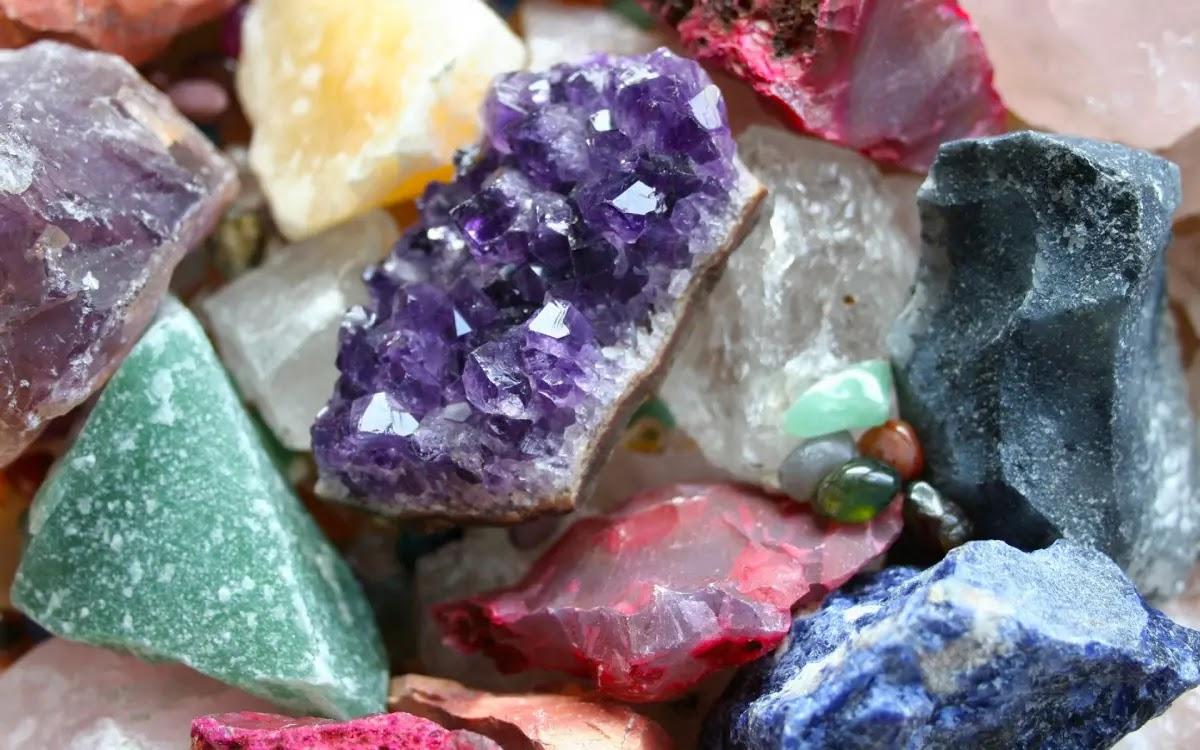 [Speaker Notes: Mineral: Substances that do not come from an animal or plant, the building blocks that make up rocks]
Rock: A solid collection of minerals.
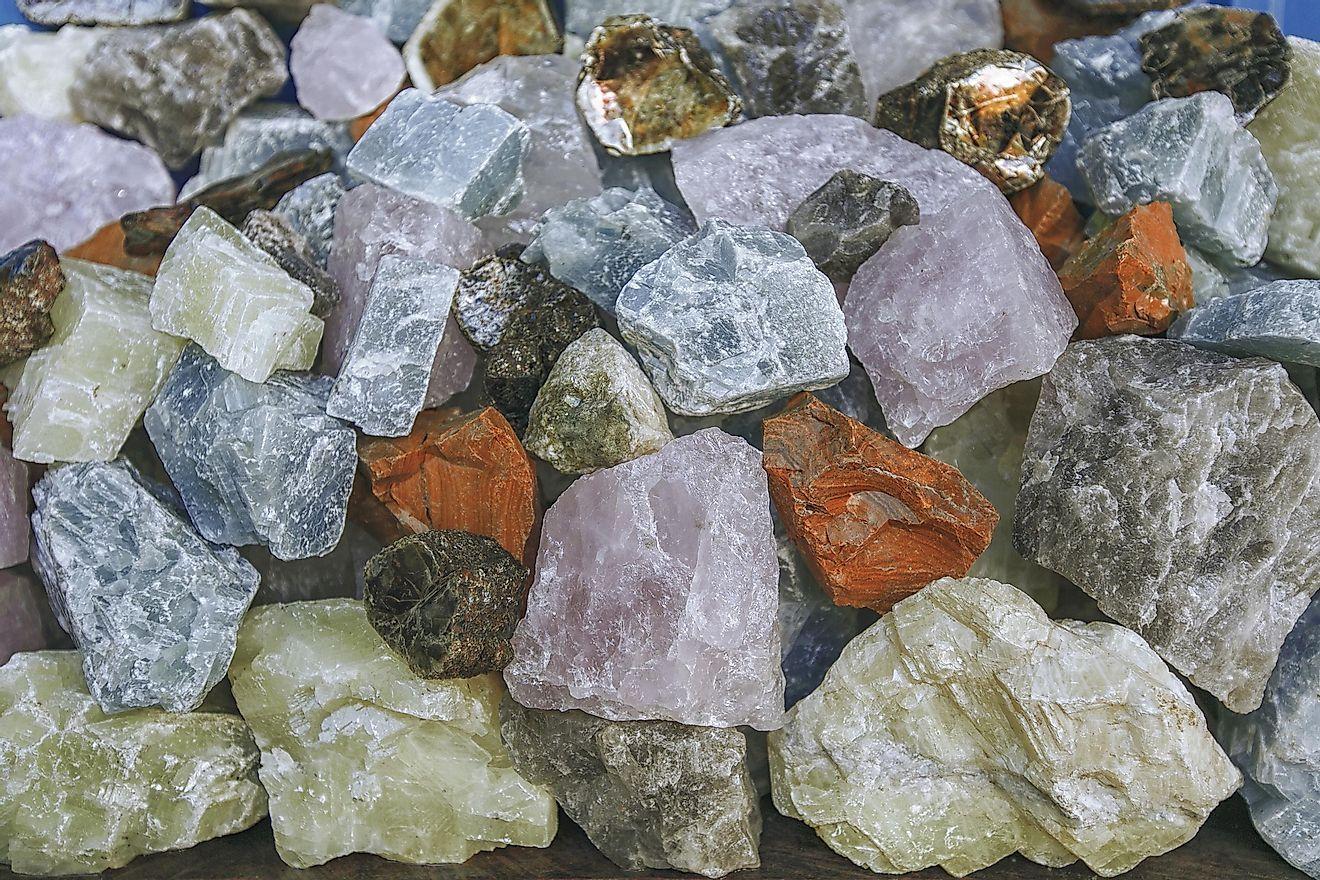 [Speaker Notes: Rock: A solid collection of minerals.]
There are three types of rocks. Each type forms differently.
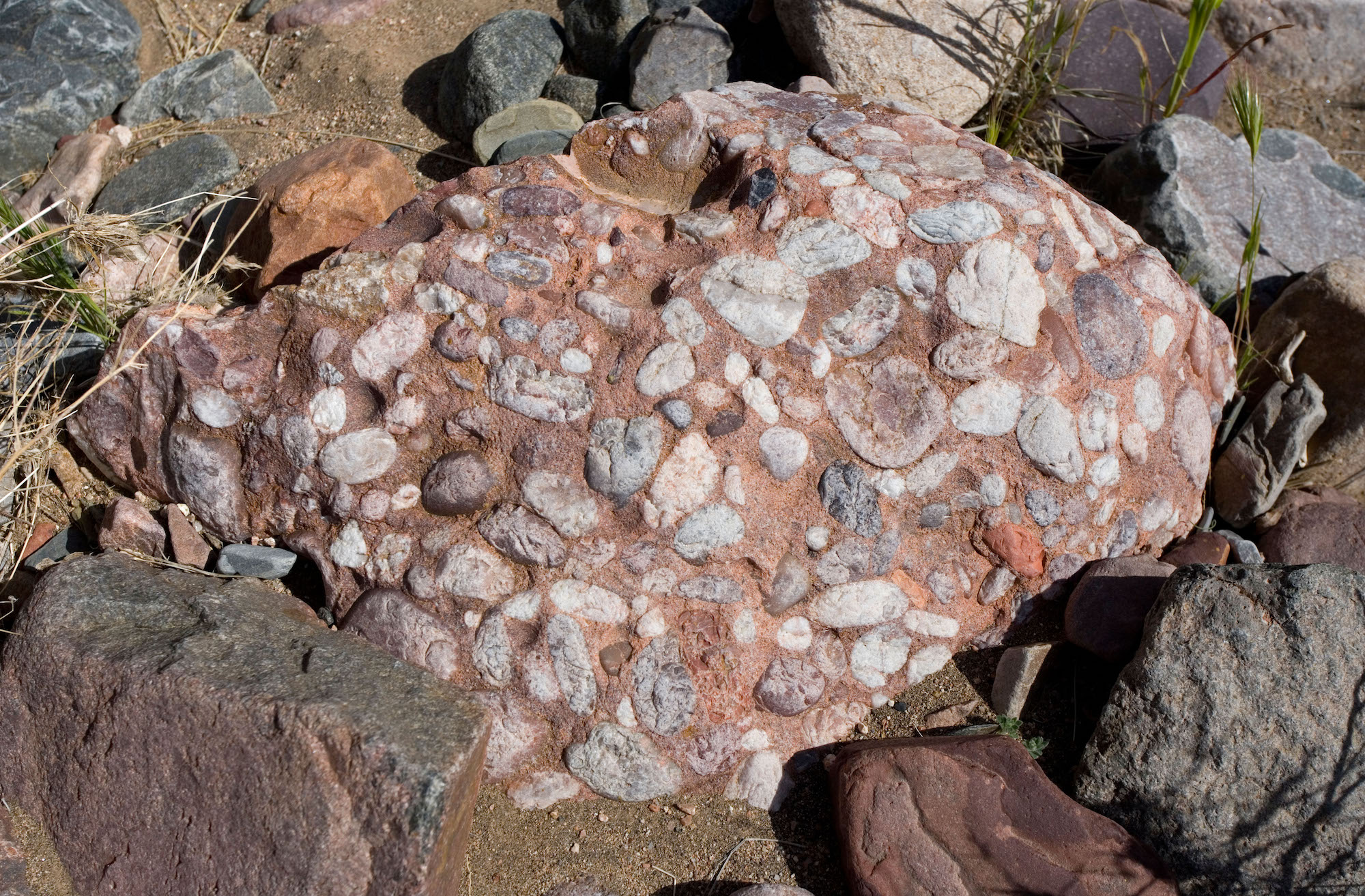 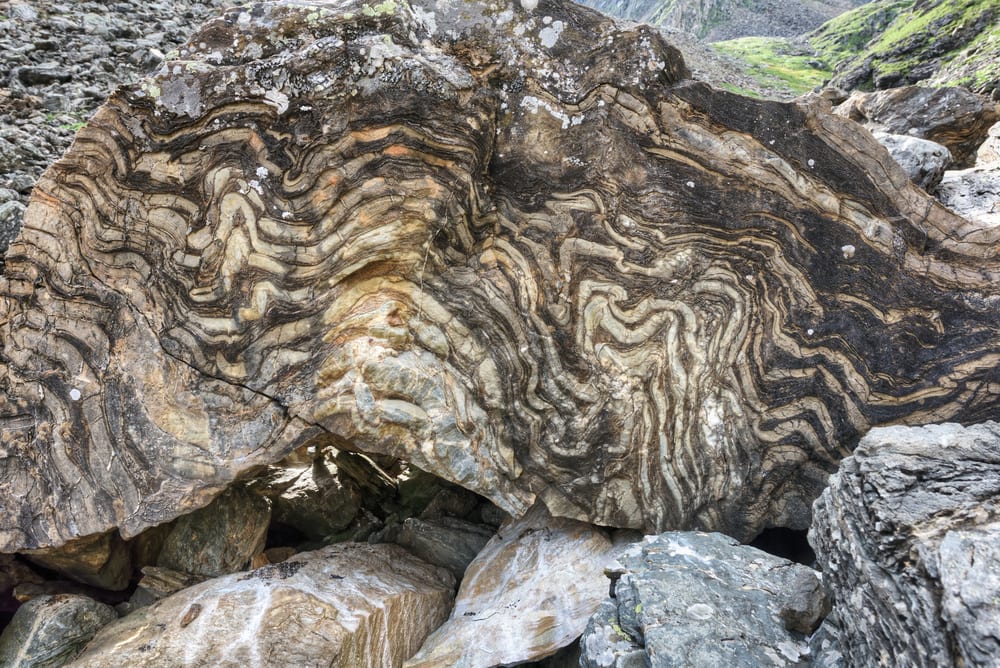 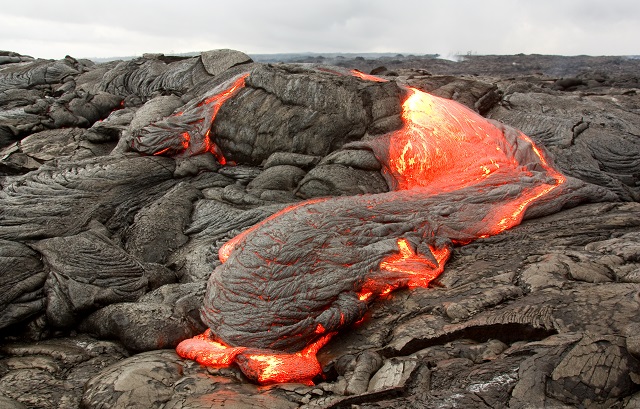 Igneous – when lava cools down and solidifies
Sedimentary – when small particles e.g., minerals, organic materials, sand, stick together over time
Metamorphic – when existing rocks undergo temperature, pressure, or chemical change
[Speaker Notes: There are three types of rocks. Each type of rock forms differently. 

Today, we will be learning about Igneous Rocks.]
[Speaker Notes: Now let’s pause for a moment to review the information we have covered already.]
Minerals are substances that can come from plants and animals
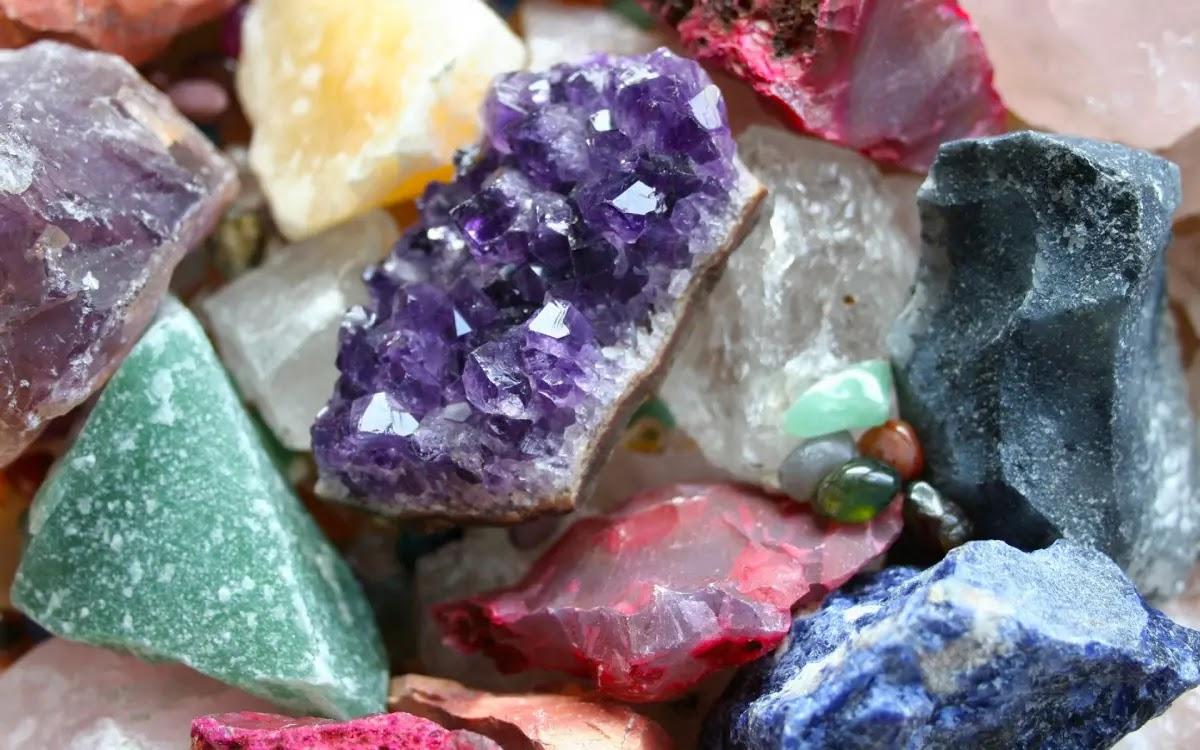 A. True
B. False
[Speaker Notes: Minerals are substances that can come from plants and animals


[True]]
Minerals are substances that can come from plants and animals.
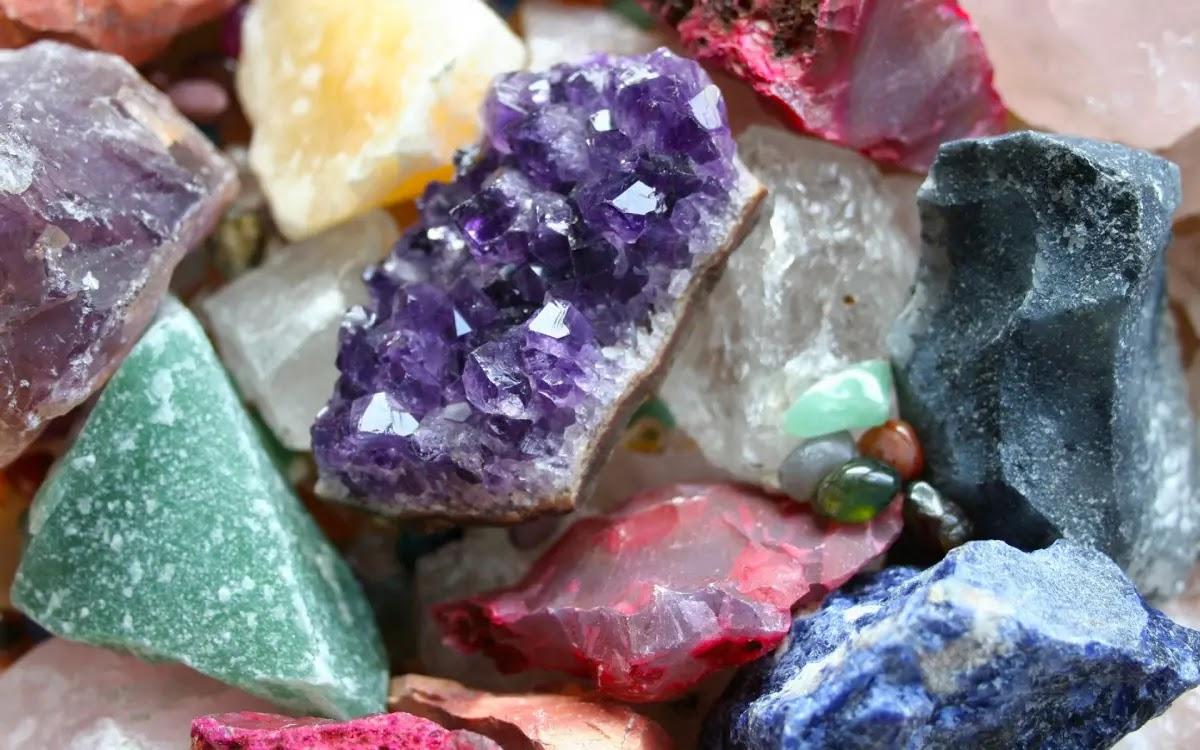 True
False
[Speaker Notes: Minerals do not come from plants or animals, they are the building blocks of rocks 

[True]]
What are the three types of rocks?
Hufflepuff, Ravenclaw, and Slytherin
Glass, Plastic, and Metal
Igneous, Sedimentary, and Metamorphic
Iguana, Sedan, and Metropolis
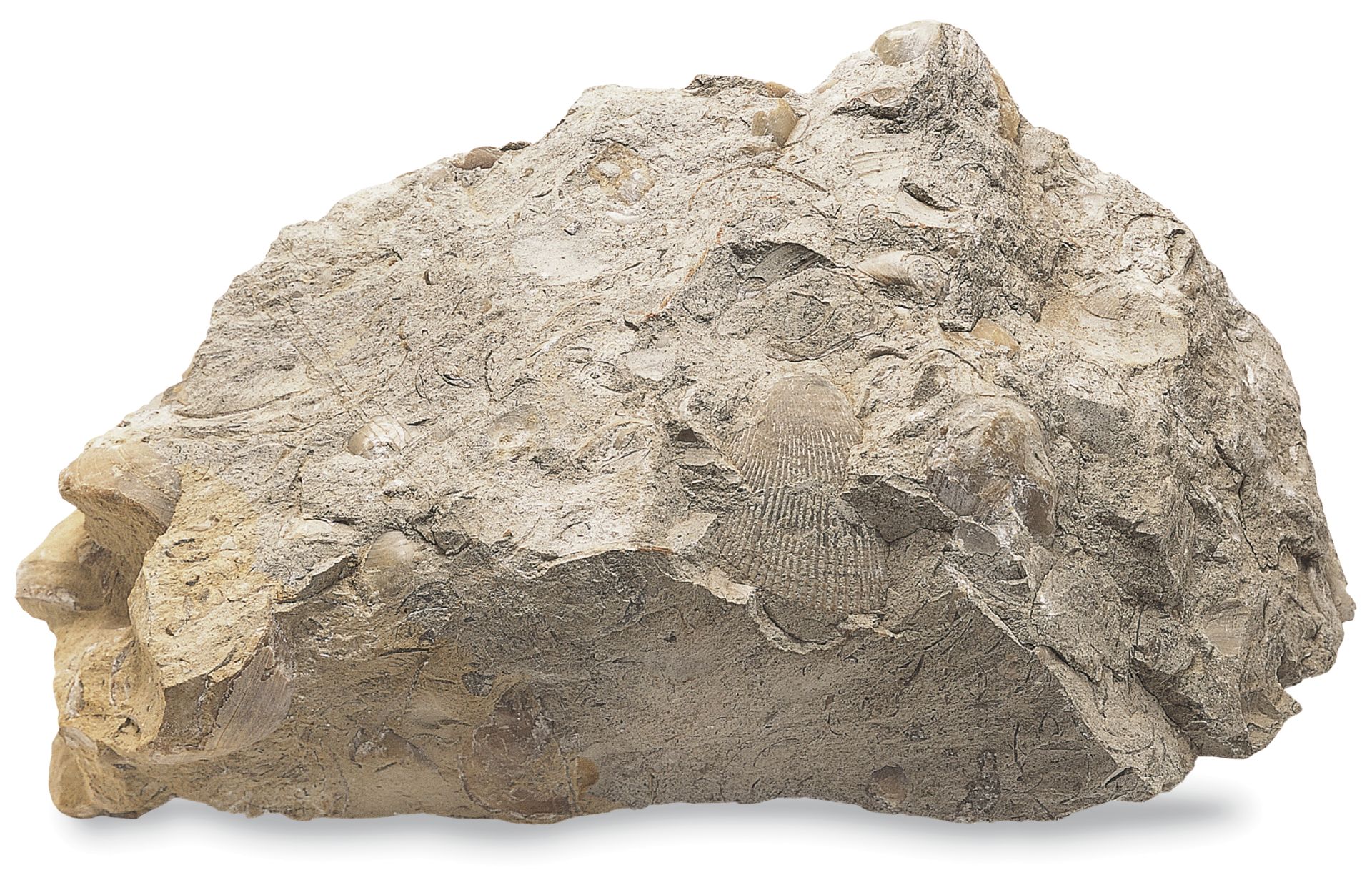 [Speaker Notes: What are the three types of rocks

[D] What type of rocks are in the same region]
What are the three types of rocks?
Hufflepuff, Ravenclaw, and Slytherin
Glass, Plastic, and Metal
Igneous, Sedimentary, and Metamorphic
Iguana, Sedan, and Metropolis
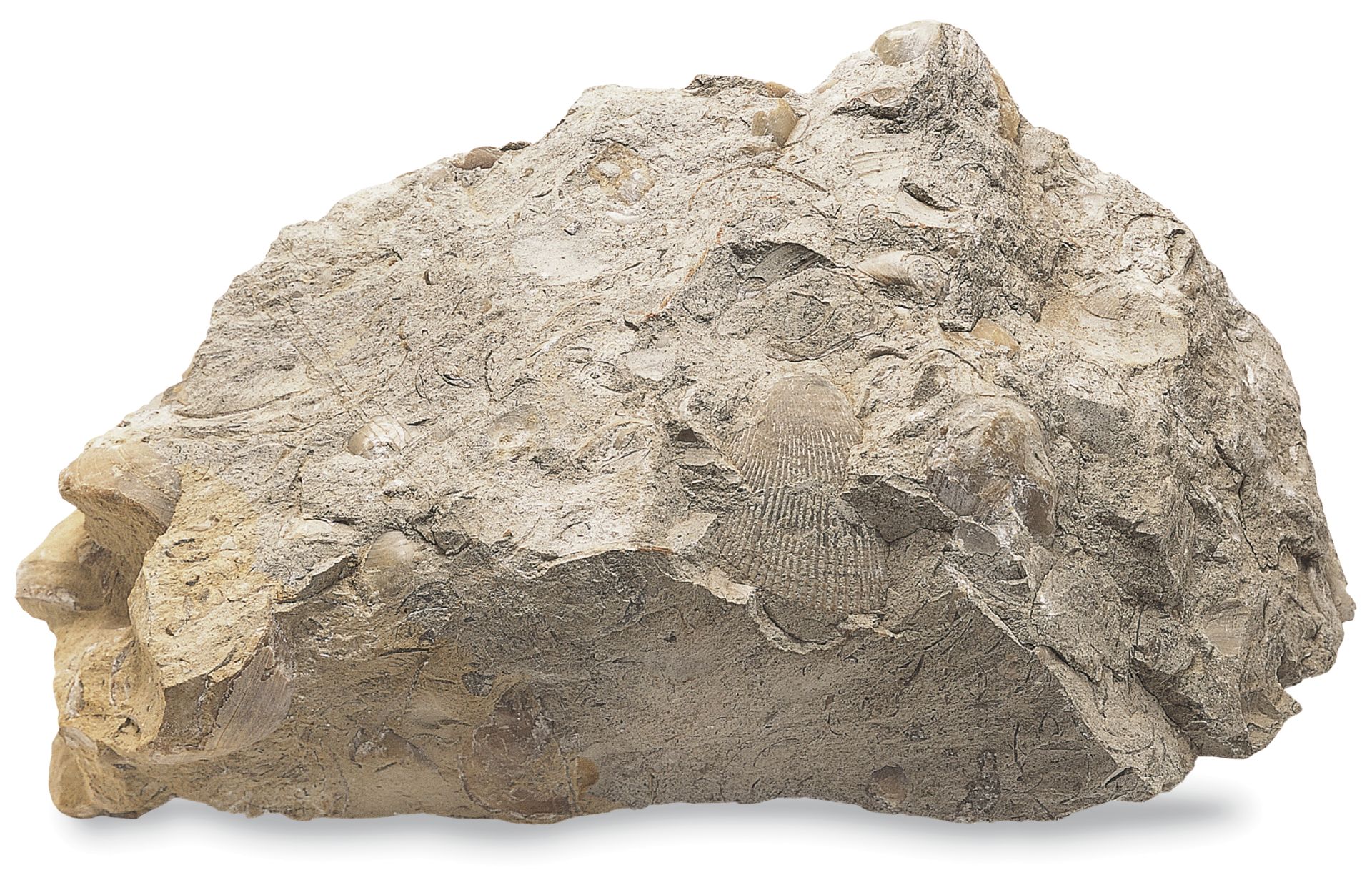 [Speaker Notes: What are the three types of rocks? Igneous, sedimentary, and metamorphic

[D] What type of rocks are in the same region]
Igneous Rock
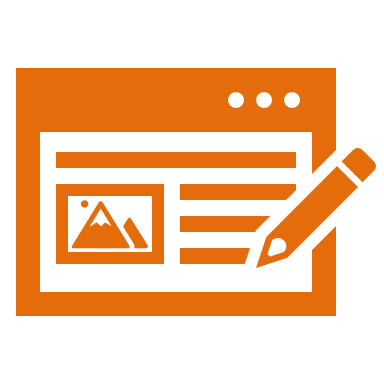 [Speaker Notes: Now that we’ve reviewed, let’s define the phrase Igneous Rock]
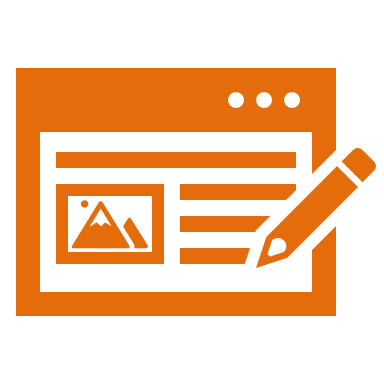 Igneous Rock: Rock that forms when molten earth becomes solid.
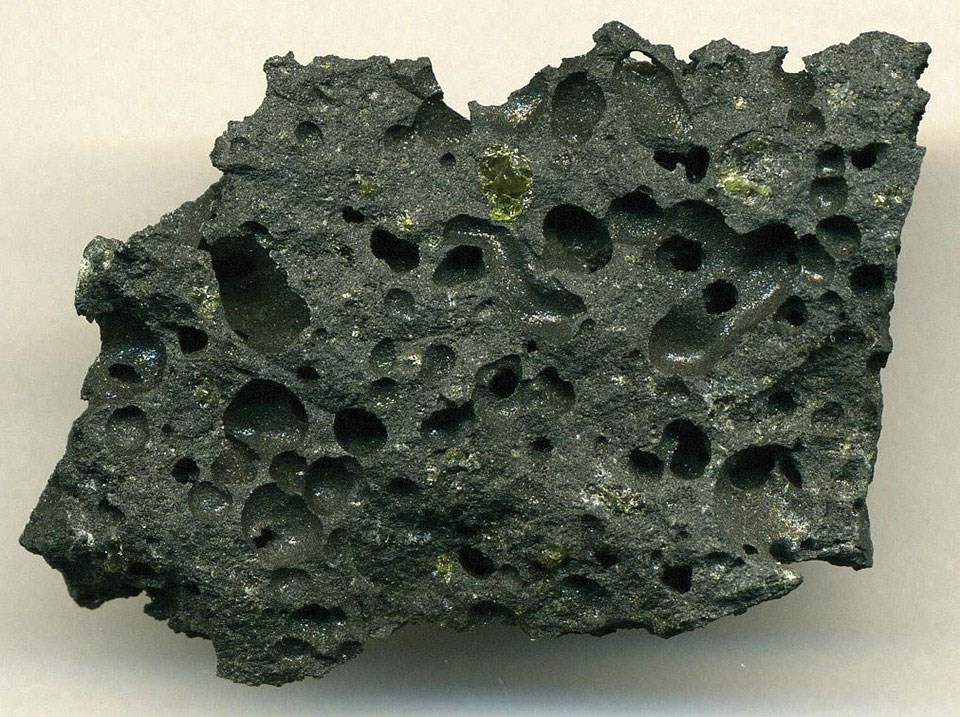 [Speaker Notes: Igneous Rocks are rocks that form when molten earth becomes solid]
[Speaker Notes: Let’s check-in for understanding.]
What are Igneous Rocks?
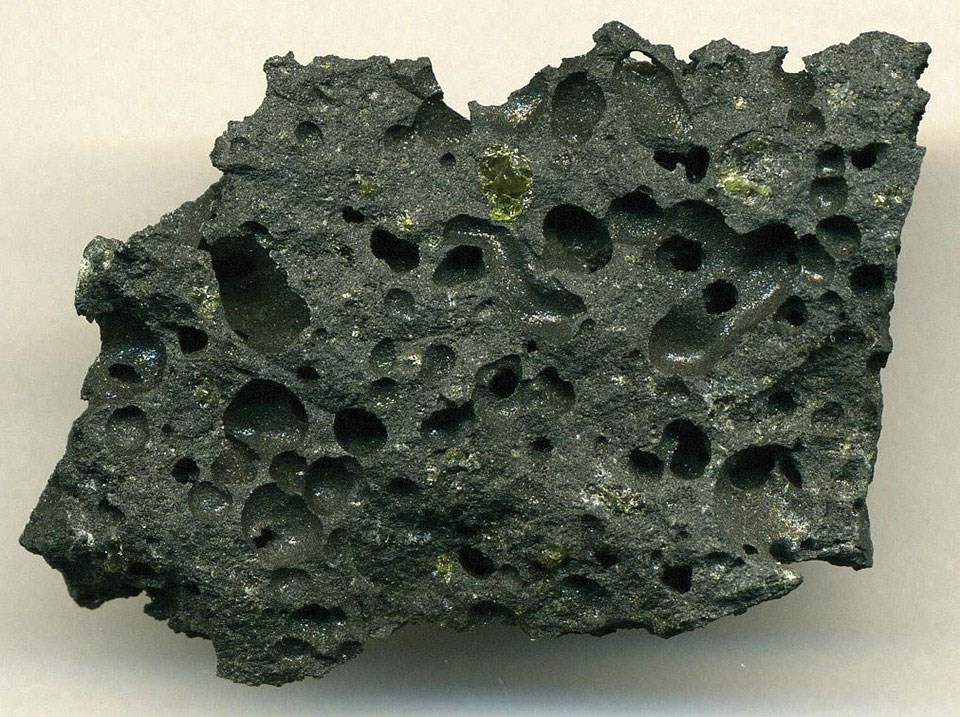 [Speaker Notes: What are Igneous Rocks? 

[Rocks that forms when molten earth becomes solid.]]
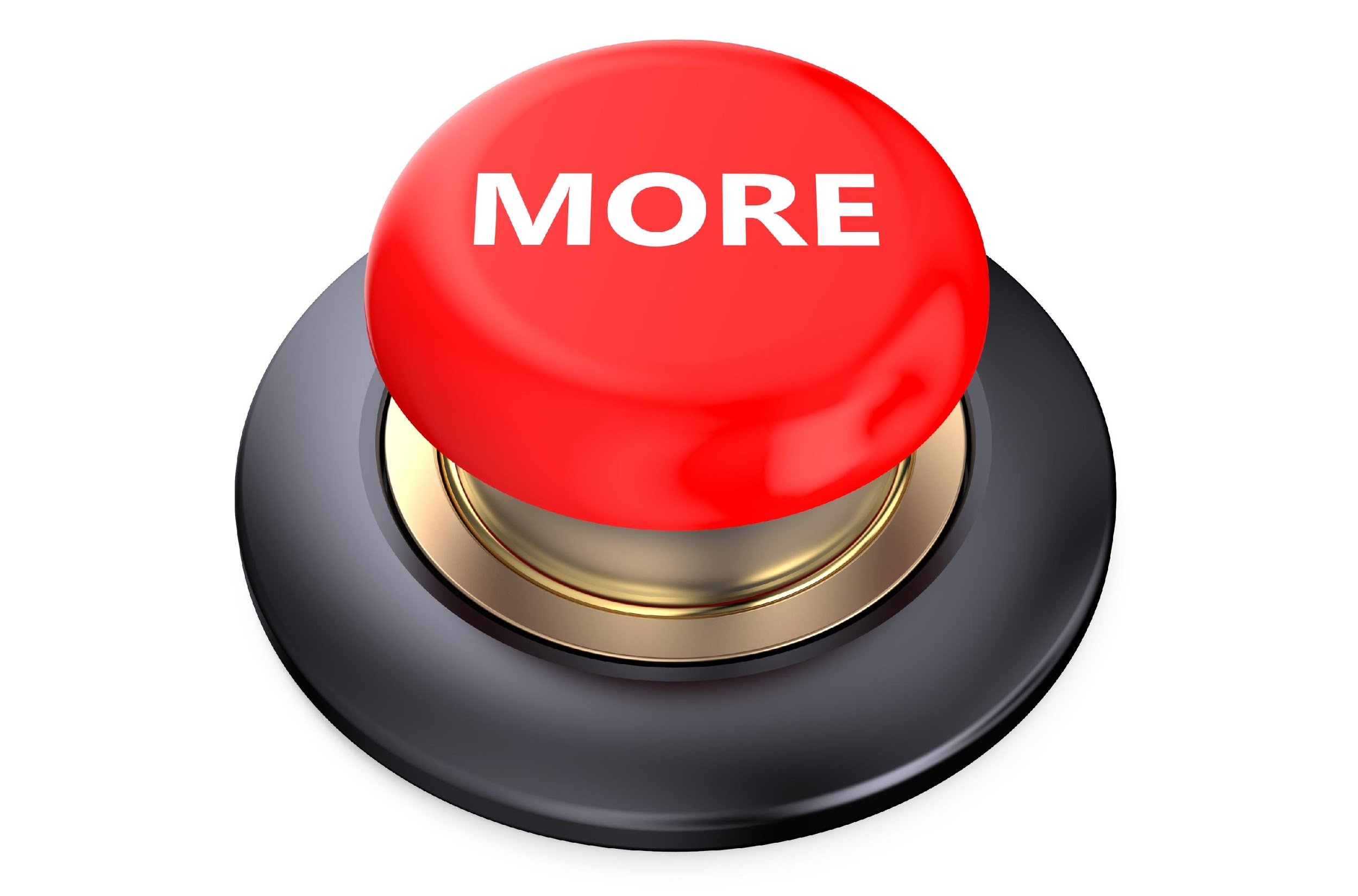 [Speaker Notes: That is the basic definition, but there is a bit more you need to know.]
Licensable
Most of the Earth’s crust is igneous rock.
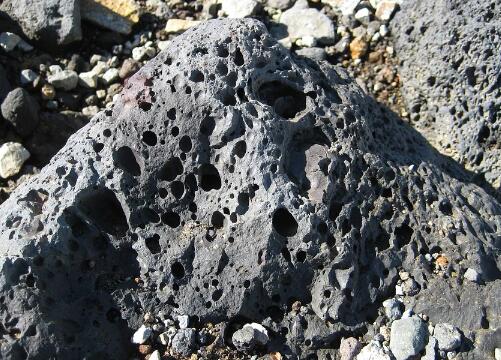 [Speaker Notes: Most of the Earth’s crust is igneous rock.]
Licensable
Igneous Rocks are formed when magma (melted rock) cools down also known as molten rock. The magma can cool down inside or outside the crust.
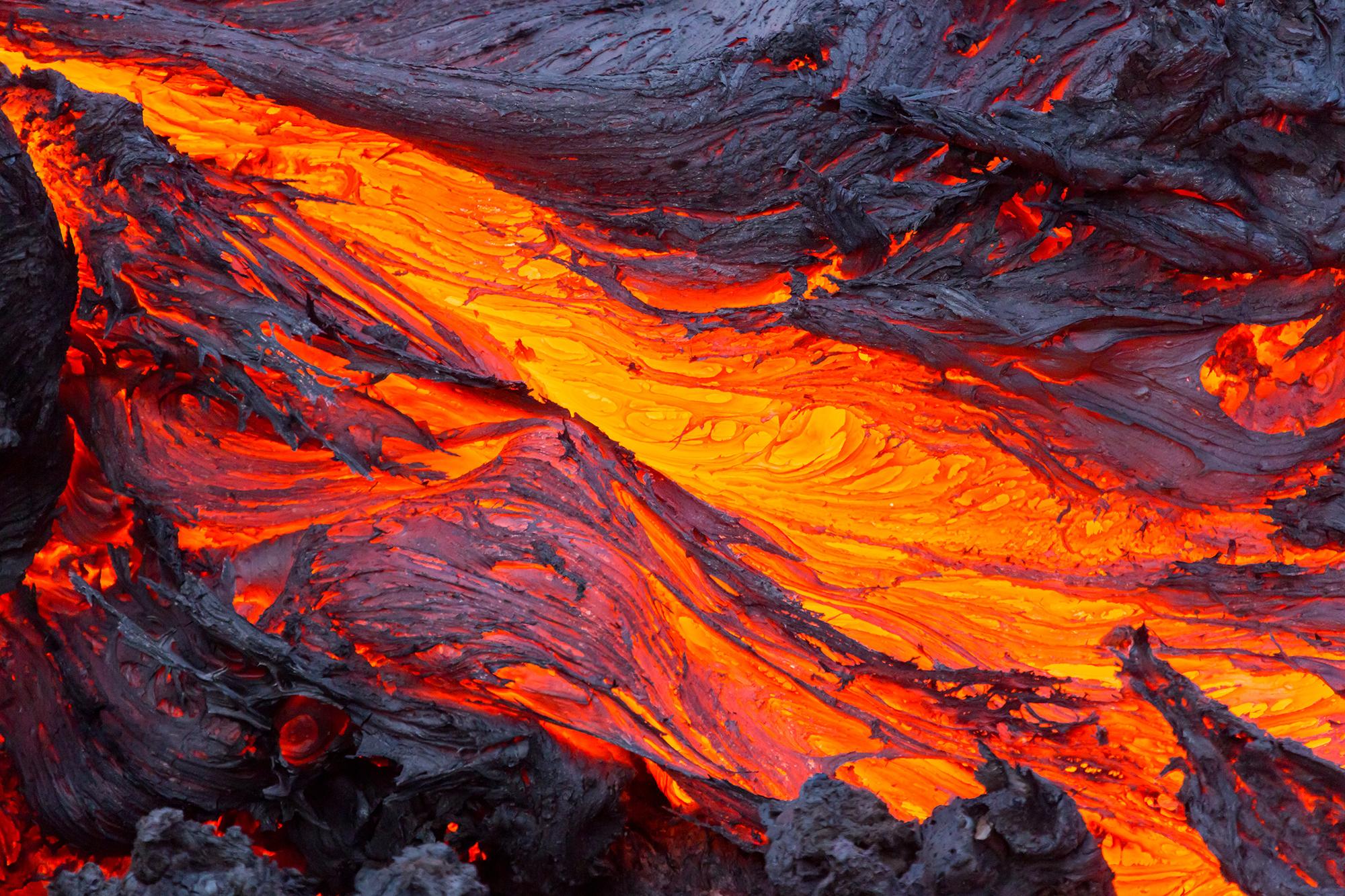 [Speaker Notes: Igneous Rocks are formed when magma (melted rock) cools down.]
Licensable
If the lava cools down very slowly, because it cools underground (where it is hot), it is intrusive. It is called intrusive because it cools down inside the crust.
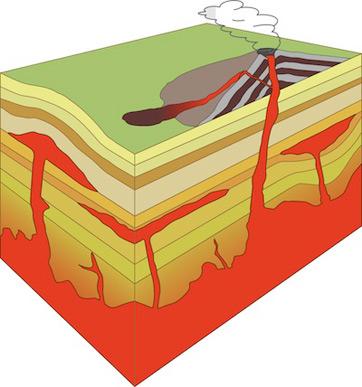 Intrusive
[Speaker Notes: If the lava cools down very slowly, because it cools underground (where it is hot), it is intrusive. It is called intrusive because it cools down inside the crust. 

Emphasize the “in” in intrusive.

They cool down slowly because it is cooling down inside the crust where it is very hot.]
Licensable
If the lava cools down very quickly, because it is on the Earth’s surface (cold), it is extrusive. It is called extrusive because it cools down outside of the crust.
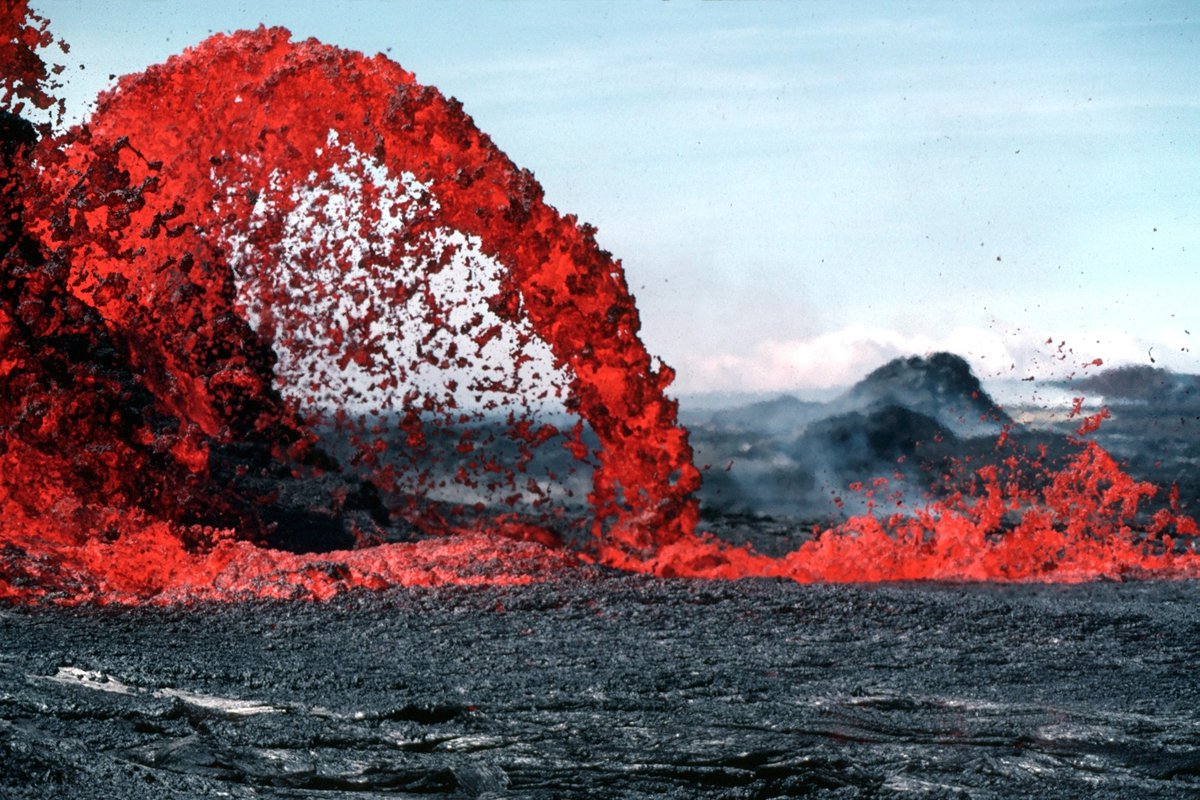 [Speaker Notes: If the lava cools down very quickly, because it is on the Earth’s surface (cold), it is extrusive. 

Emphasize the “ex” in extrusive. 

They cool down quickly because it is cooling down on the Earth’s surface where it is very cold.]
Intrusive Igneous Rocks tend to be larger, have lighter colors, and have larger crystals.
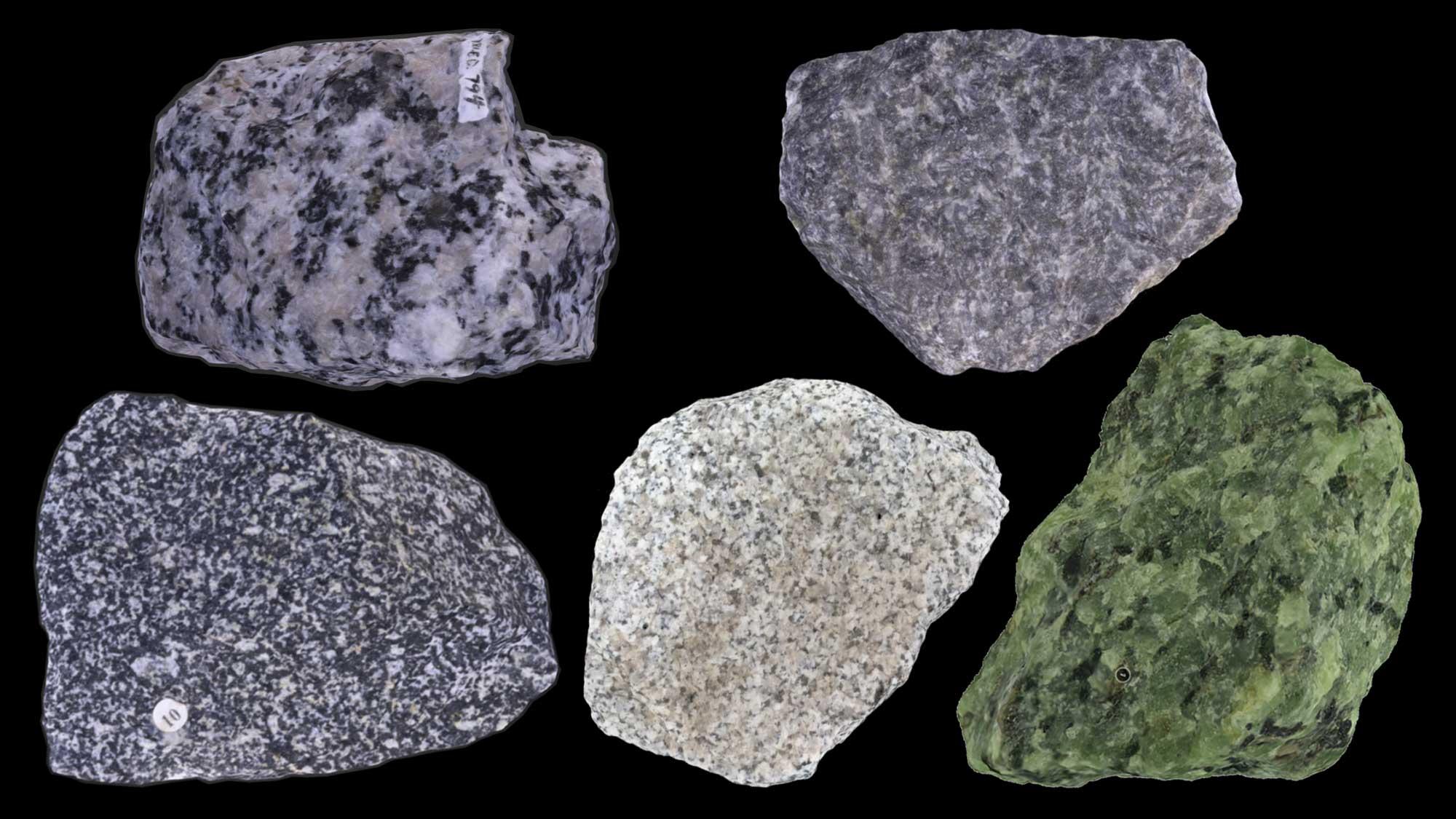 [Speaker Notes: Intrusive Igneous Rocks tend to be larger, have lighter colors, and have larger crystals. 

The crystals are larger because due to the slow cooling, there is time for the larger crystals to form.]
Extrusive igneous rocks tend to be small, have darker colors, small gas bubbles, and small crystals that require a microscope to see.
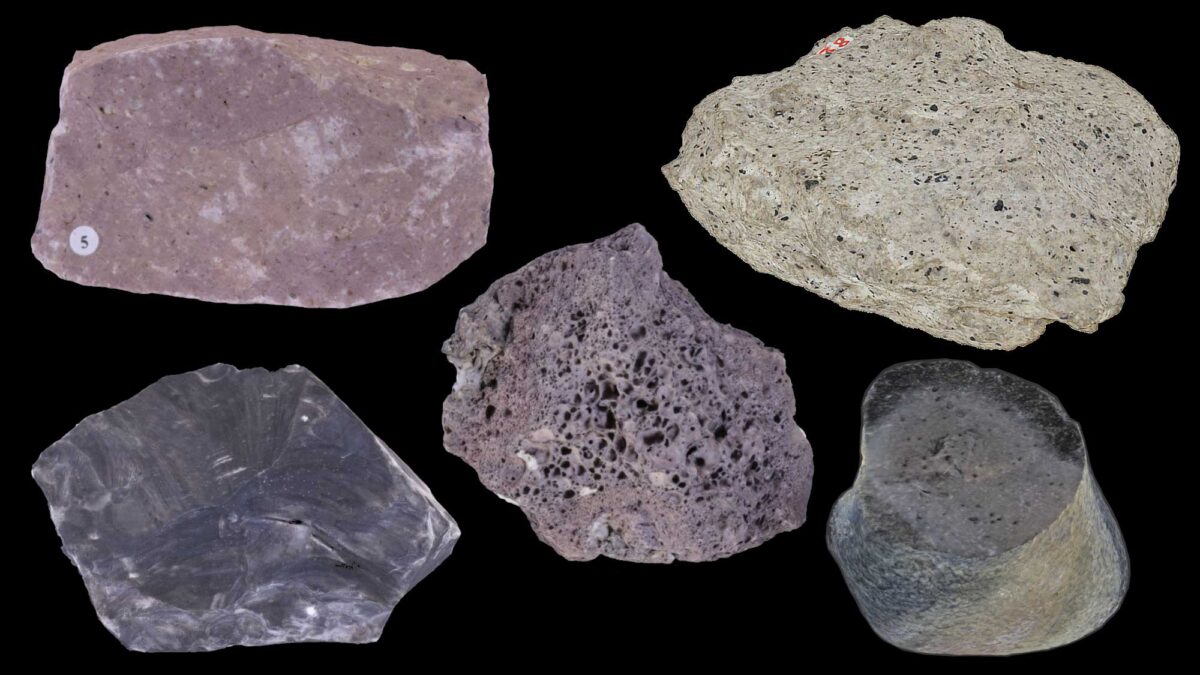 [Speaker Notes: Extrusive igneous rocks to have darker colors, small gas bubbles, and small crystals that require a microscope to see. 

The crystals are microscopic because due to the quick cooling, there isn’t sufficient time for the larger crystals to form.]
Igneous rocks can come from volcanoes, tectonic plates, and at the bottom of the ocean.
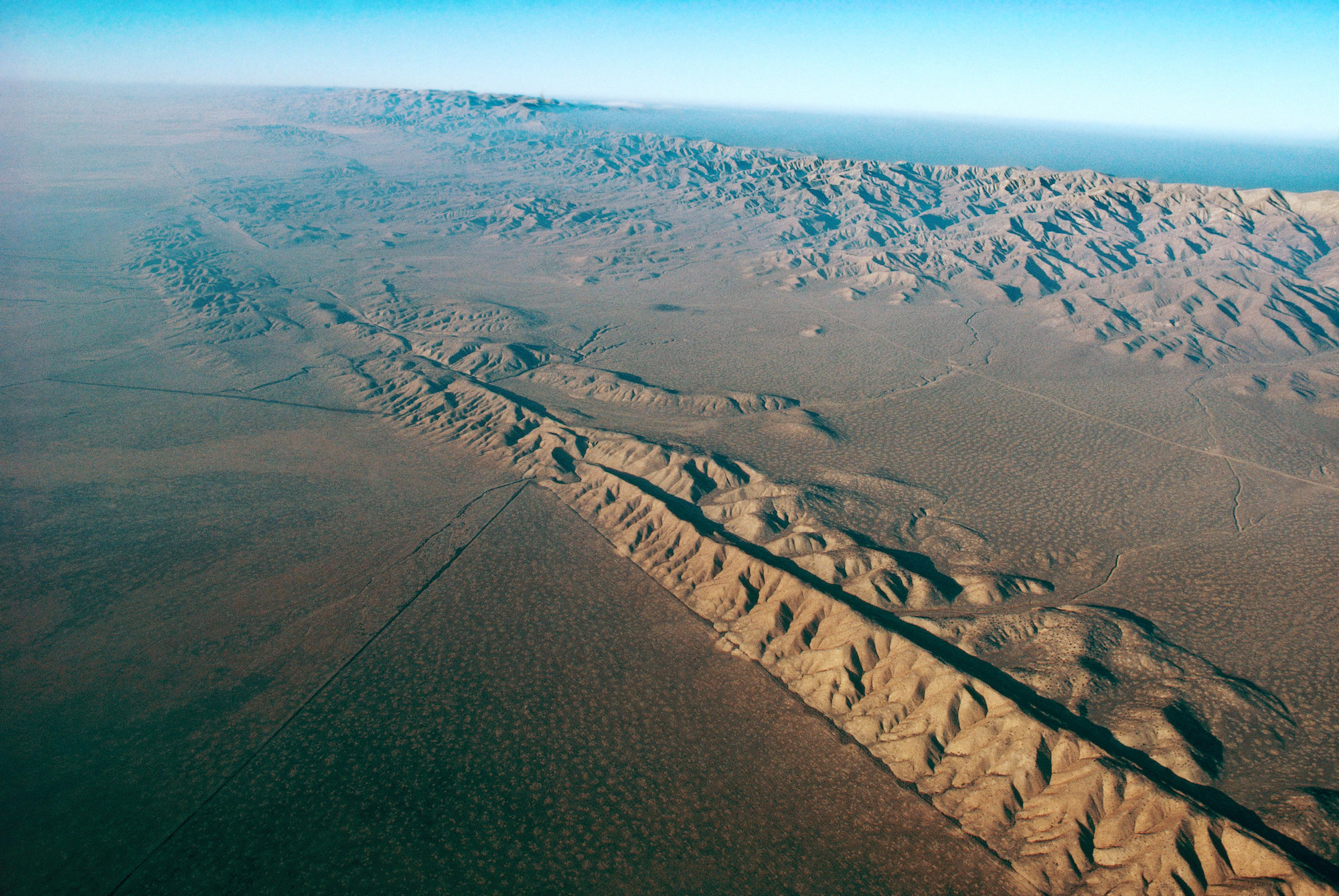 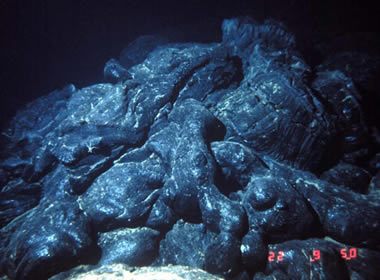 [Speaker Notes: Igneous rocks can come from volcanoes, tectonic plates, and at the bottom of the ocean.]
[Speaker Notes: Let’s check-in for understanding.]
Intrusive igneous rocks mean they cool down _____ _____ the Earth’s crust.
Slowly, inside
Quickly, outside
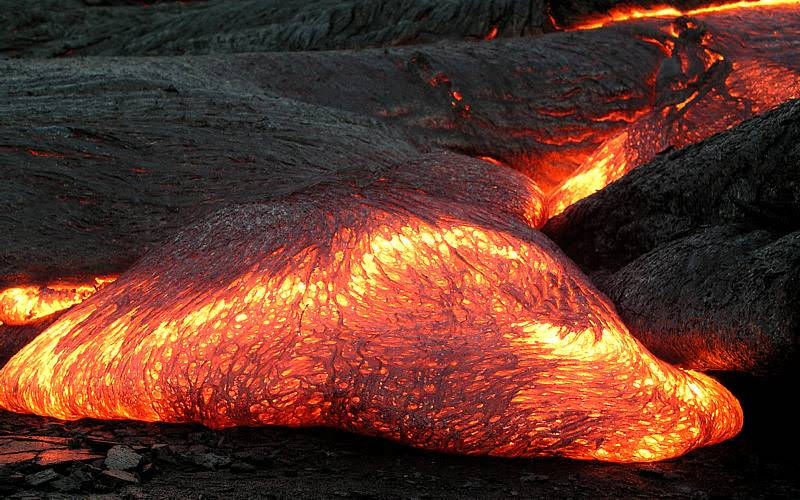 [Speaker Notes: Intrusive igneous rocks mean they cool down _____ _____ the Earth’s crust.

[A] Slowly, inside

They cool down slowly because it is cooling down inside the crust where it is very hot.]
Intrusive igneous rocks mean they cool down slowly, inside the Earth’s crust.
Slowly, inside
Quickly, outside
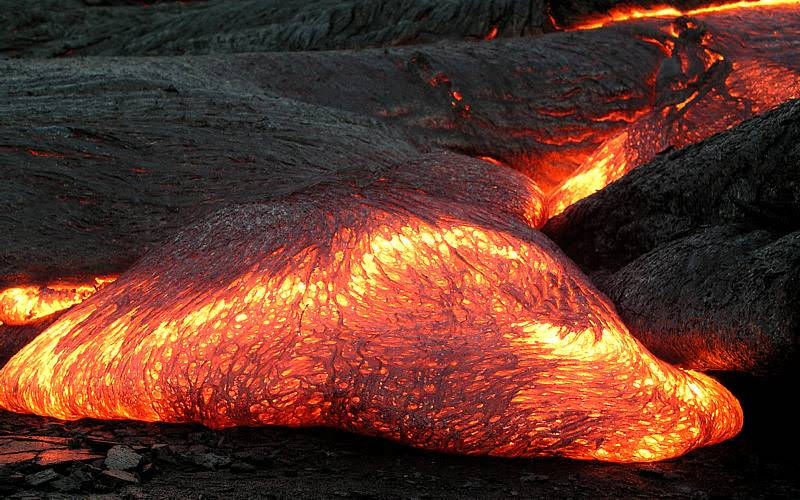 [Speaker Notes: Intrusive igneous rocks mean they cool down _____ _____ the Earth’s crust.

[A] Slowly, inside

They cool down slowly because it is cooling down inside the crust where it is very hot.]
Igneous Rocks contain particles such as former living things and sand.
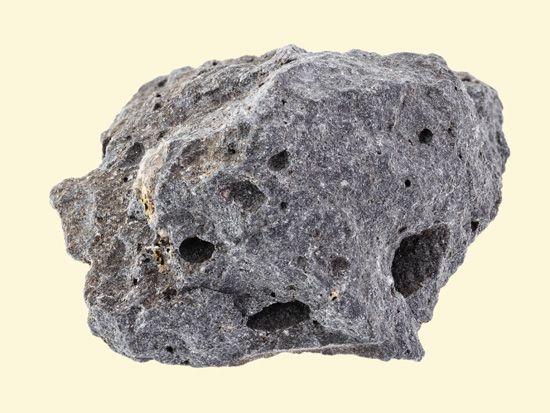 True
False
[Speaker Notes: Igneous Rocks contain particles such as former living things and sand.

[False]]
Igneous Rocks contain particles such as former living things and sand.
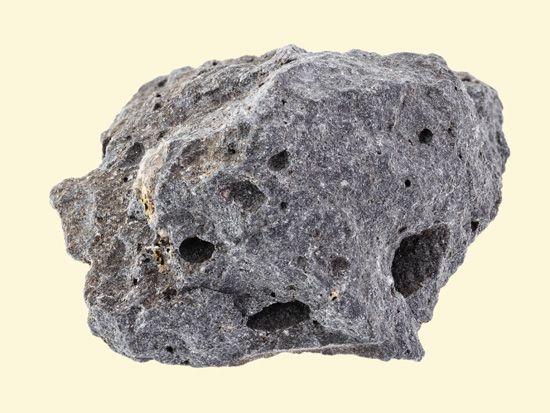 True
False
[Speaker Notes: Igneous Rocks contain particles such as former living things and sand.

[False]]
Igneous rocks can only be formed by volcanoes.
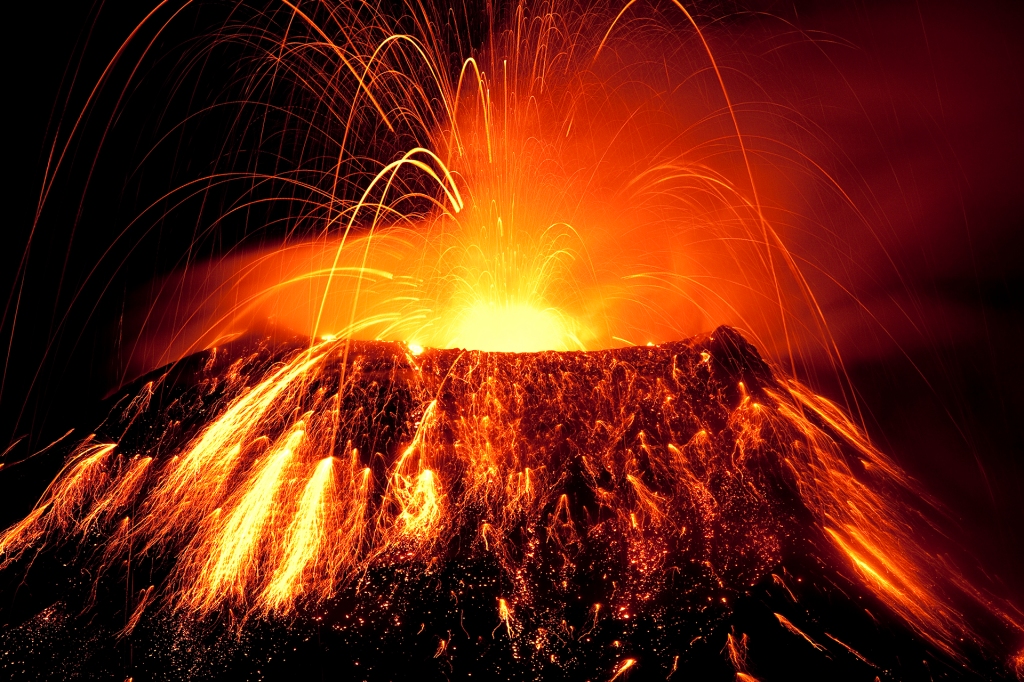 True
False
[Speaker Notes: Igneous rocks can only be formed by volcanoes.

[False]]
Igneous rocks can only be formed by volcanoes.
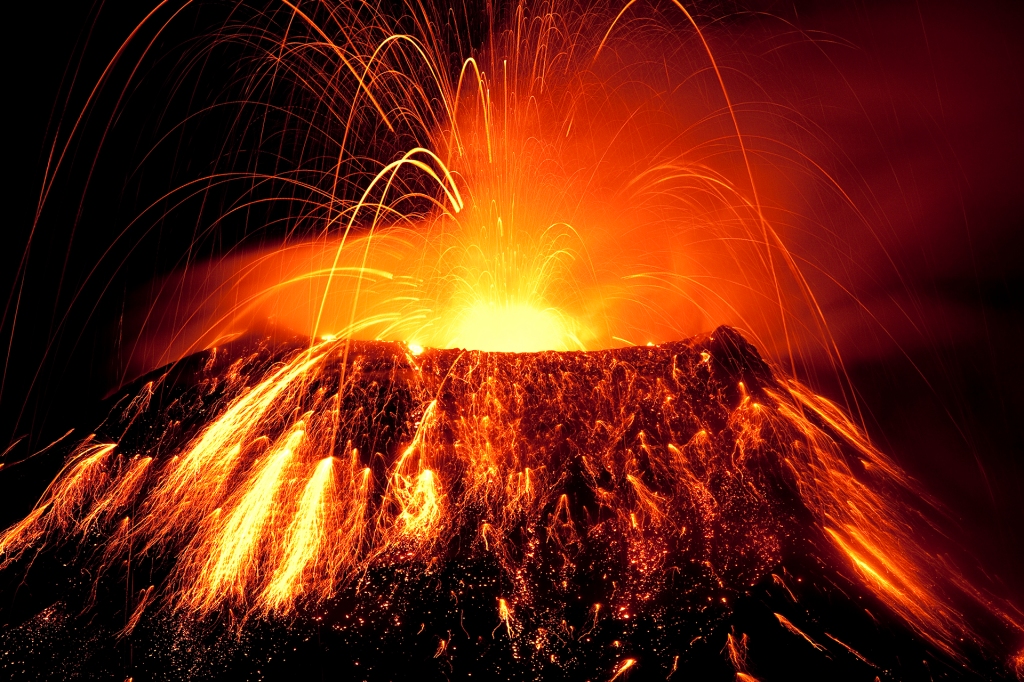 True
False
[Speaker Notes: Igneous rocks can only be formed by volcanoes.

[False]]
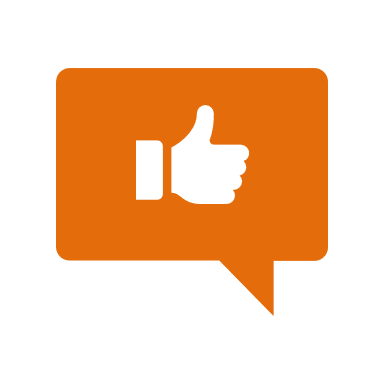 [Speaker Notes: Now, let’s talk about some examples of Igneous Rocks.]
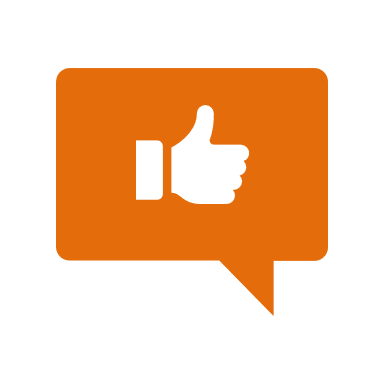 Pumice
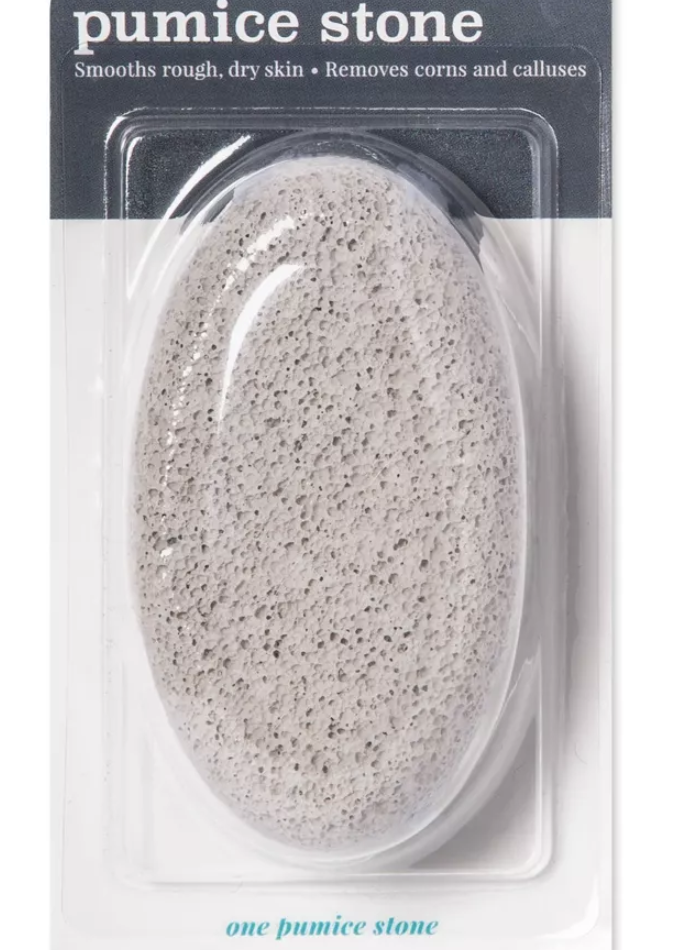 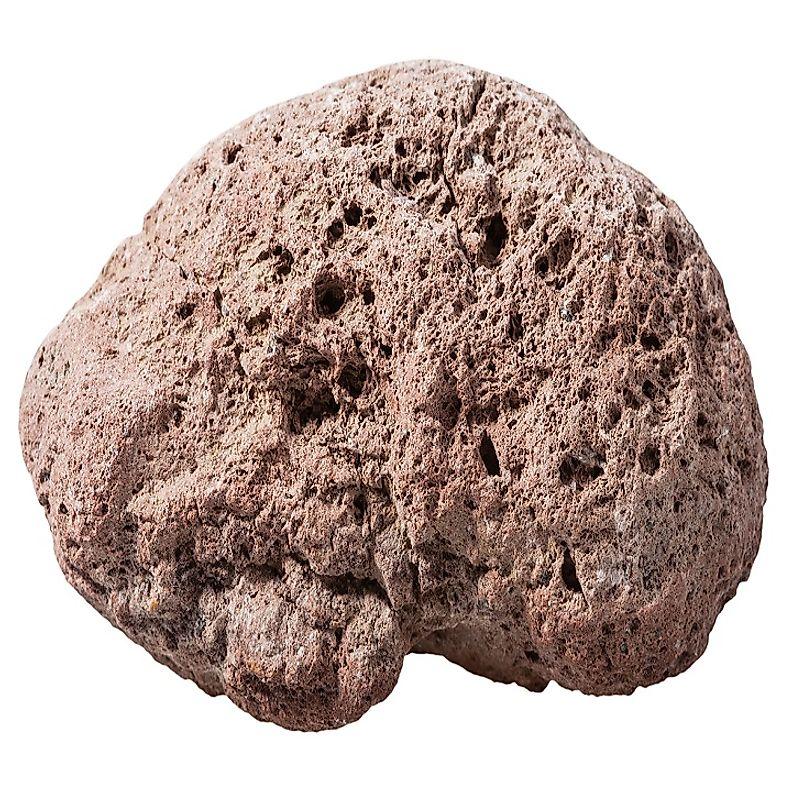 [Speaker Notes: Pumice is an example of am Igneous Rock. 

Tell students that the holes in the rock are from the trapped gas bubbles when the magma cools down very quickly. 

Ask students if it is intrusive or extrusive.]
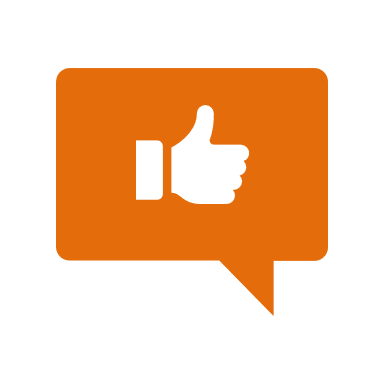 Granite
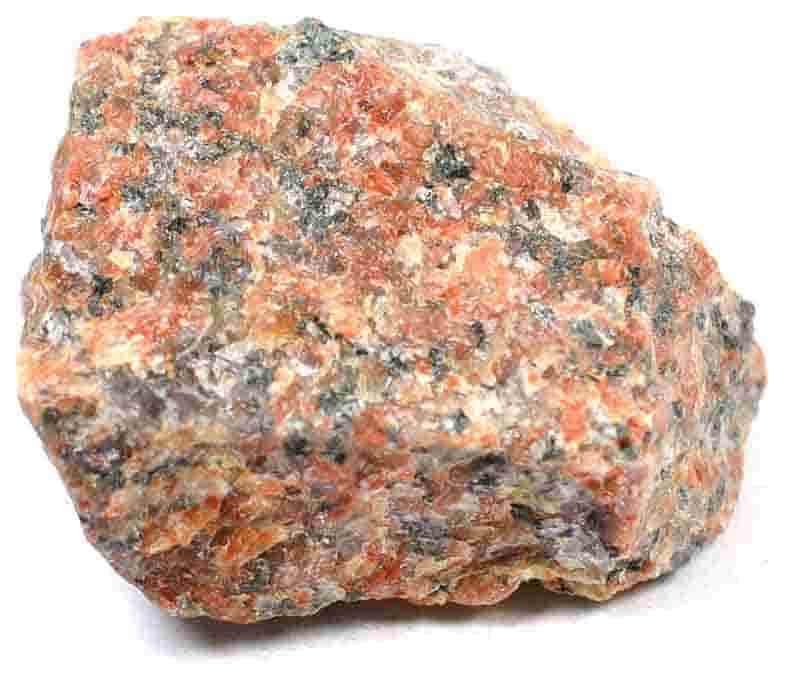 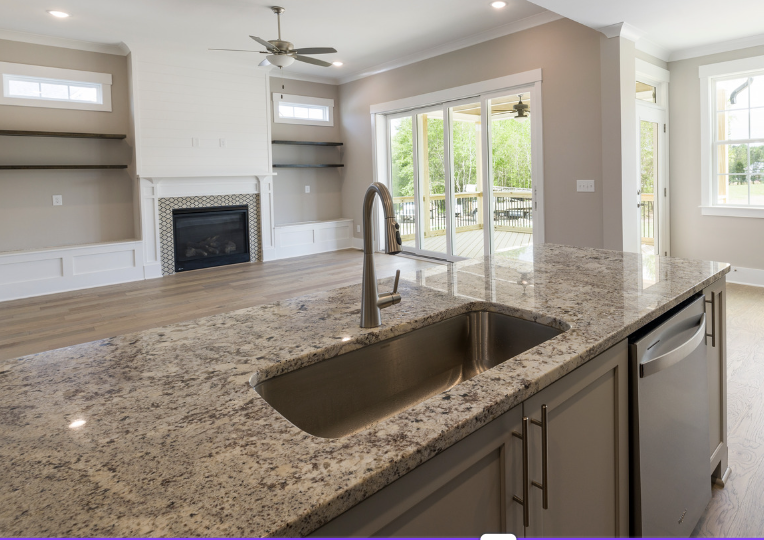 [Speaker Notes: Granite is an example of an Igneous rock. 

It is the most widely known igneous rock and intrusive, largely composed of quartz, feldspar, and mica.]
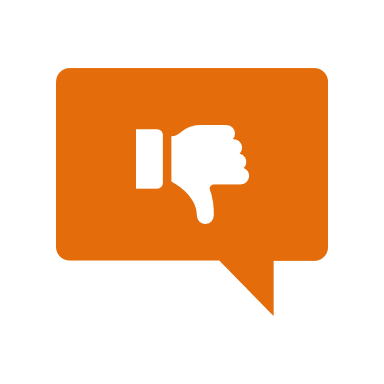 Obsidian
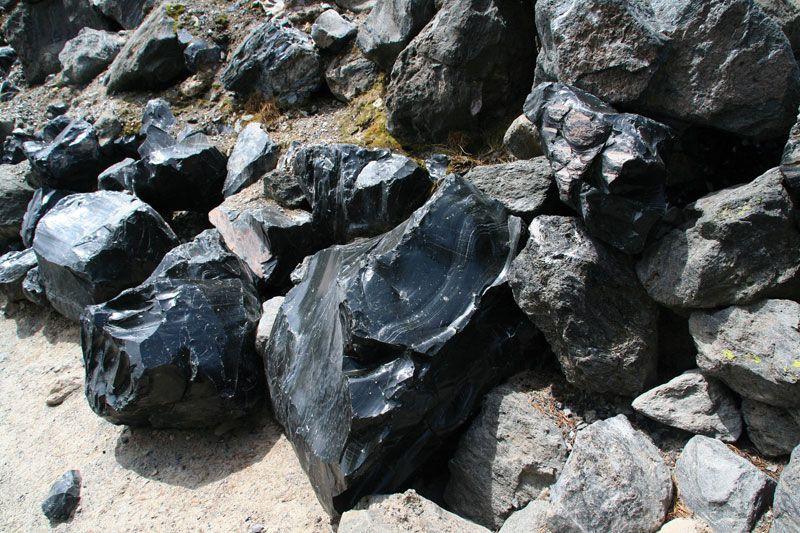 [Speaker Notes: Obsidian is an igneous rock that results from cooled lava with minimal crystals.]
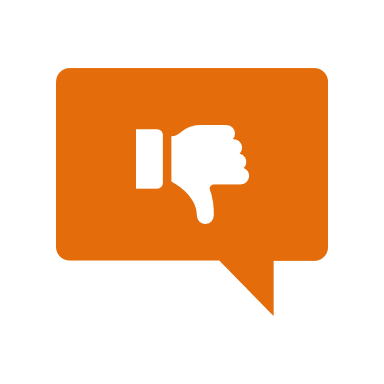 [Speaker Notes: Now, let’s talk about some non-examples of Igneous Rocks.]
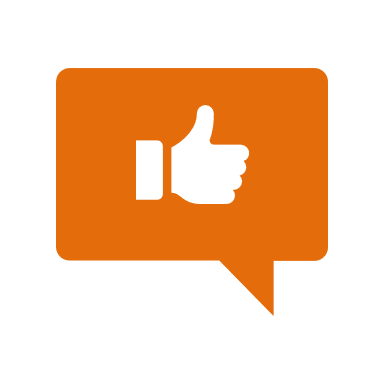 Conglomerate (sedimentary)
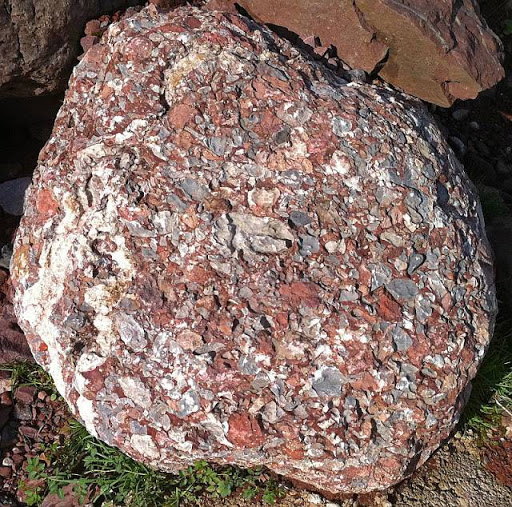 [Speaker Notes: Conglomerate is not an example of an Igneous Rock.]
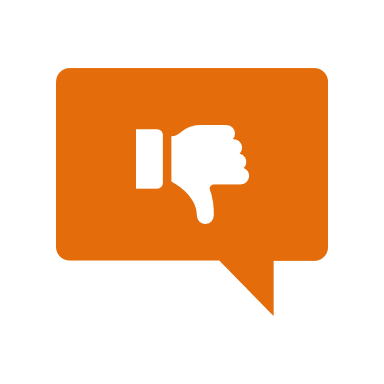 Slate (Metamorphic)
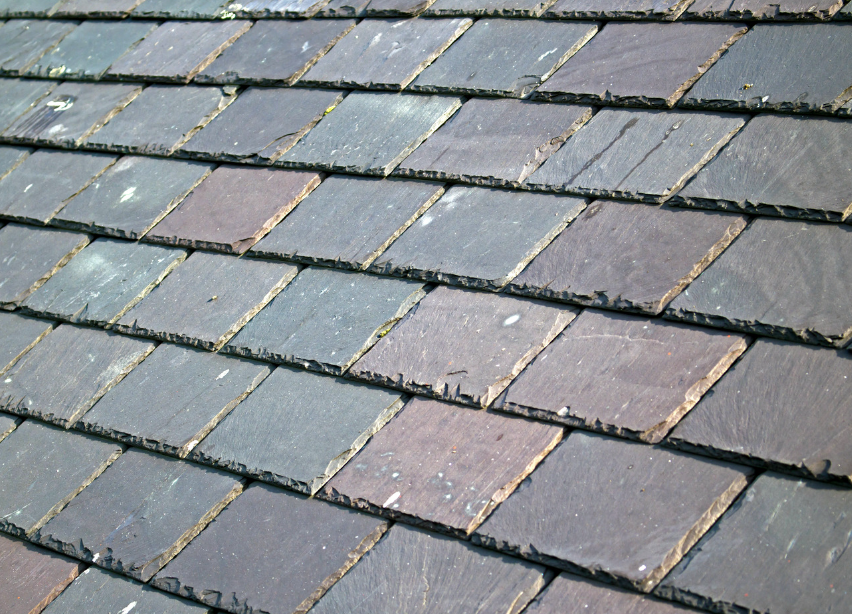 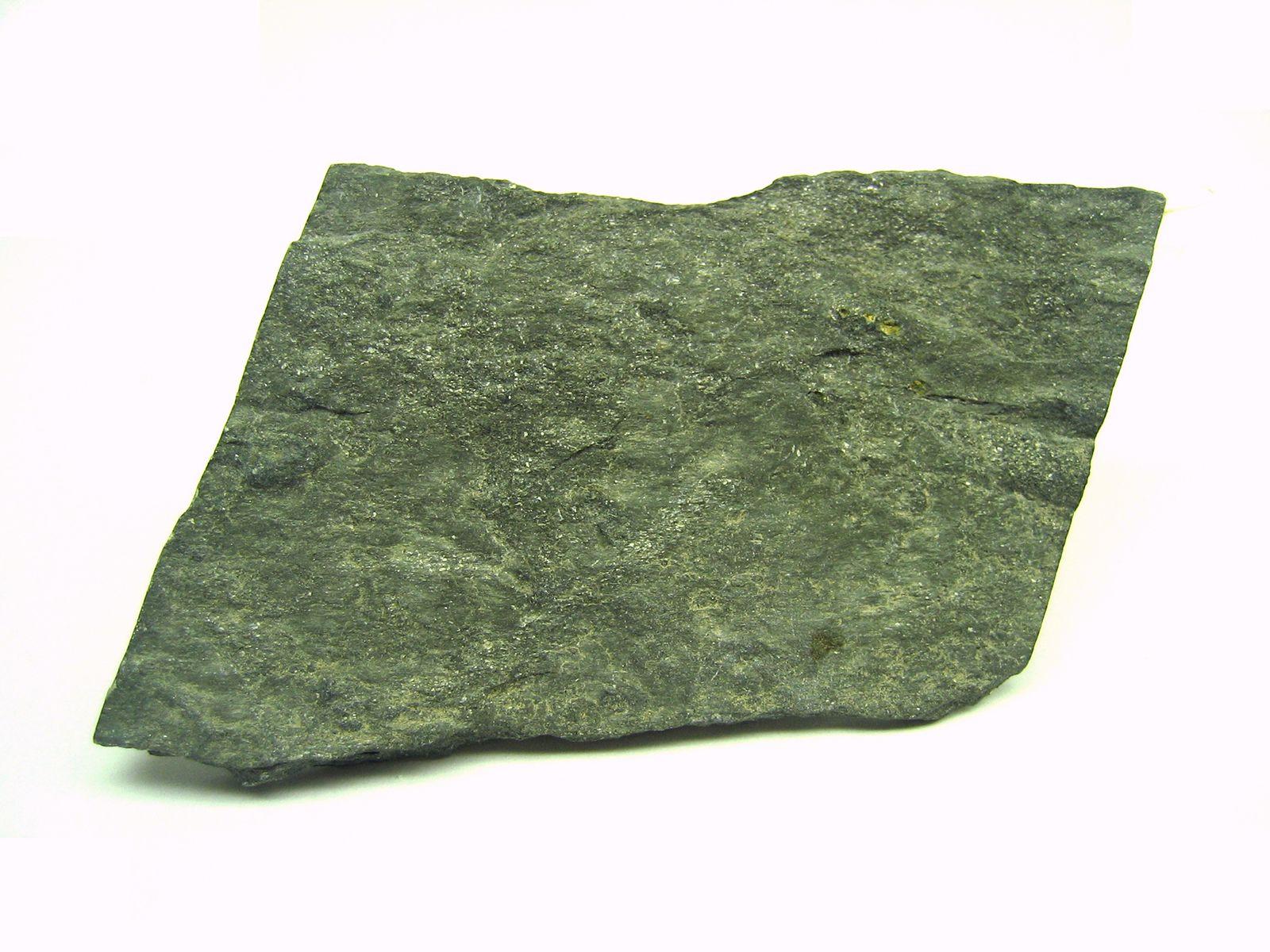 [Speaker Notes: Slate (Metamorphic rock) is not igneous because it is metamorphosed shale (sedimentary rock).]
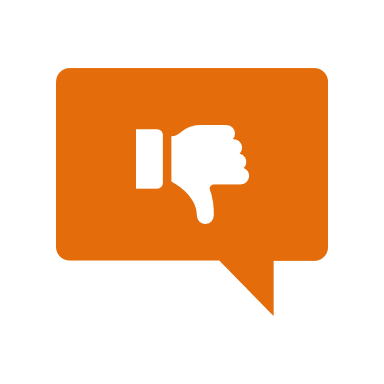 Coal (sedimentary)
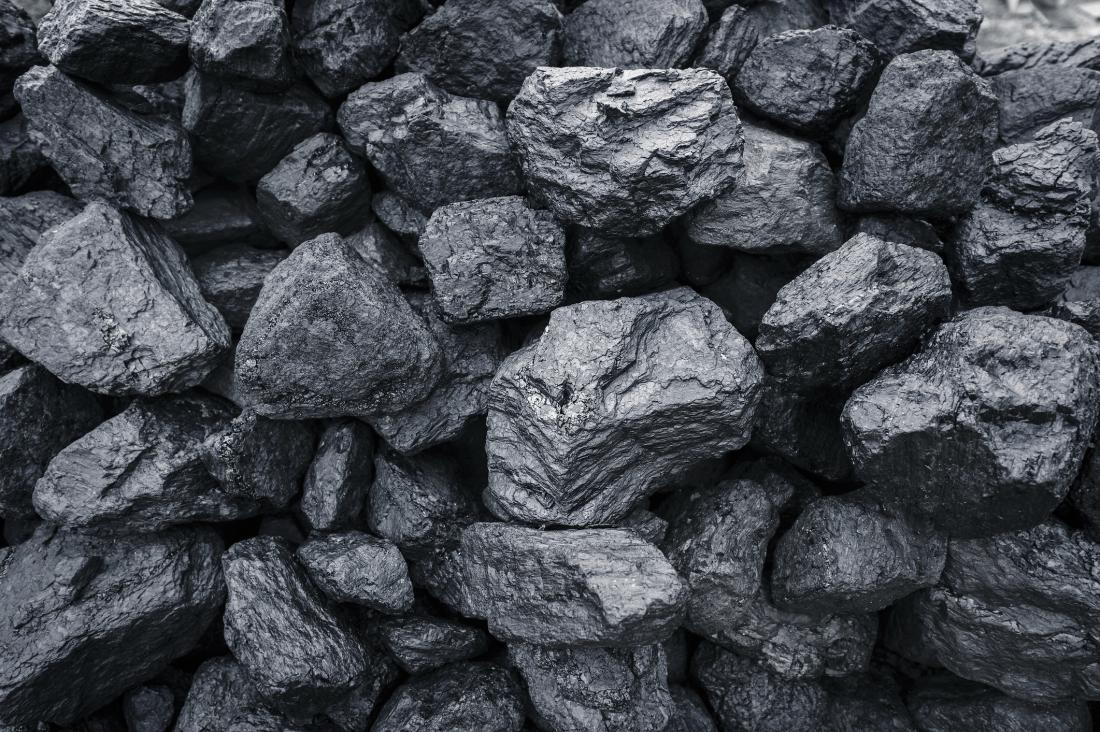 [Speaker Notes: Coal (sedimentary rock) is not an Igneous Rock. It is a sedimentary rock with high amounts of carbon.]
[Speaker Notes: Now let’s pause for a moment to check your understanding.]
Discuss whether igneous rocks contain fossils and/or sand particles (as compared to sedimentary rocks).
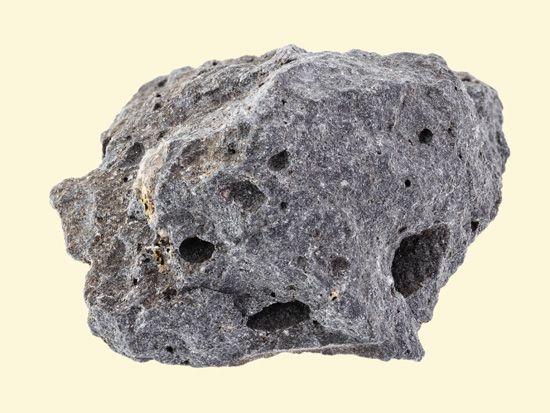 [Speaker Notes: Discuss whether igneous rocks contain fossils and/or sand particles (as compared to sedimentary rocks).]
Remember!!!
[Speaker Notes: So remember!]
Igneous Rock: Rock that forms when molten earth becomes solid.
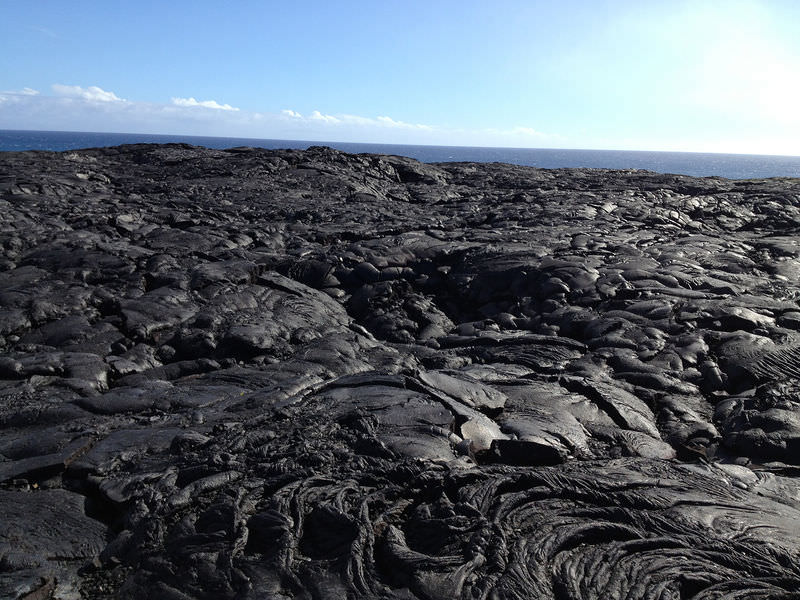 [Speaker Notes: Igneous Rock are rocks that forms when molten earth becomes solid]
[Speaker Notes: We will now complete this concept map, called a Frayer model, to summarize and further clarify what you have learned about the term Igneous Rock.]
Picture
Definition
Igneous Rock
How do Igneous Rocks impact my life?
Example
[Speaker Notes: To complete the Frayer model, we will choose from four choices the correct picture, definition, example, and response to the question, “How do Igneous Rocks impact my life?” Select the best response for each question using the information you just learned. As we select responses, we will see how this model looks filled in for the term Igneous Rocks.]
Directions: Choose the correct picture of Igneous Rock from the choices below.
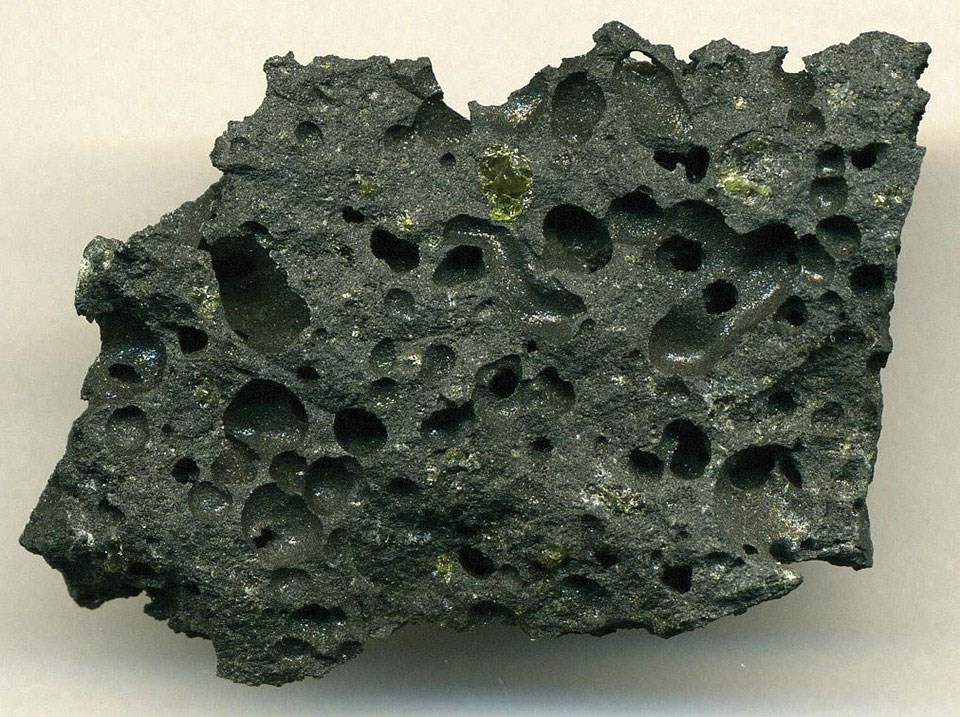 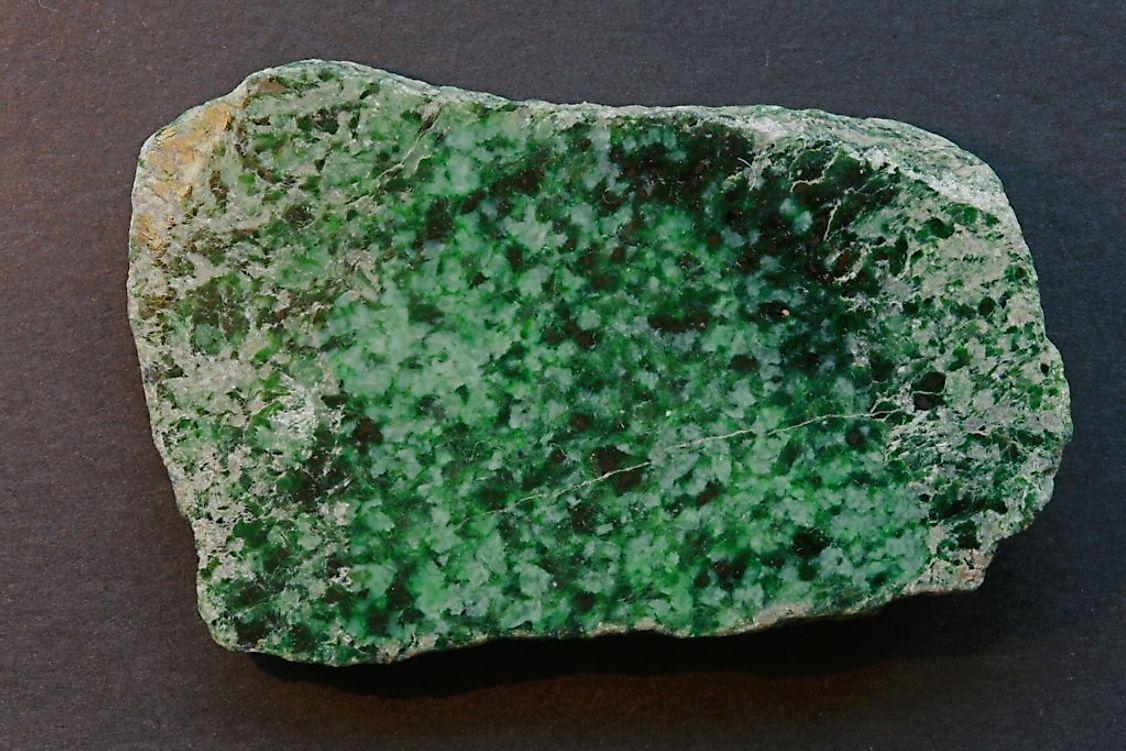 B
A
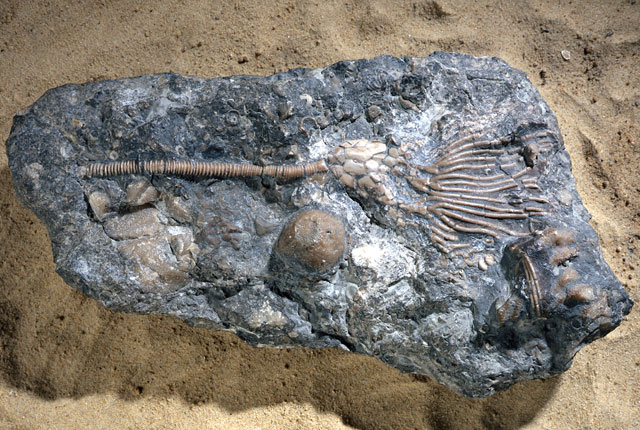 D
C
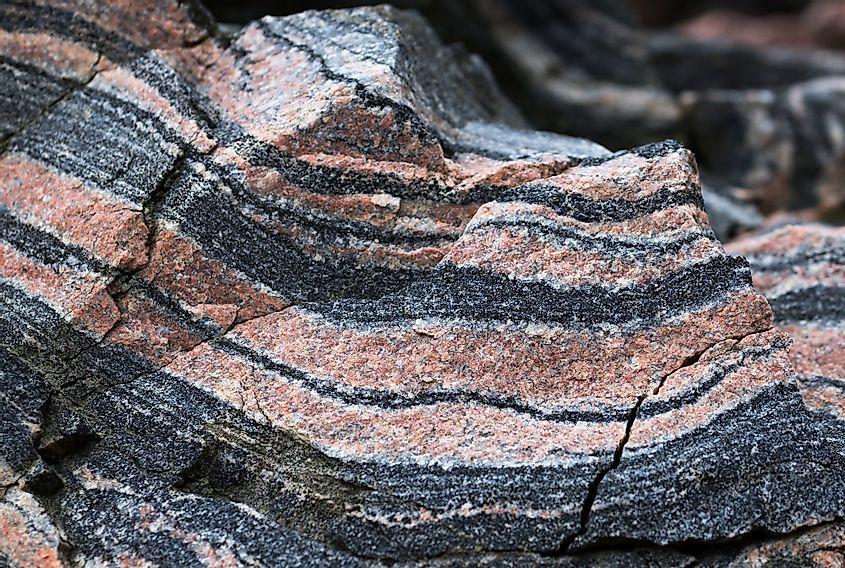 [Speaker Notes: This is the picture that shows an Igneous Rock.

[A] is correct.

Igneous rock, jade, metamorphic rock, sedimentary rock with fossils]
Directions: Choose the correct picture of Igneous Rock from the choices below.
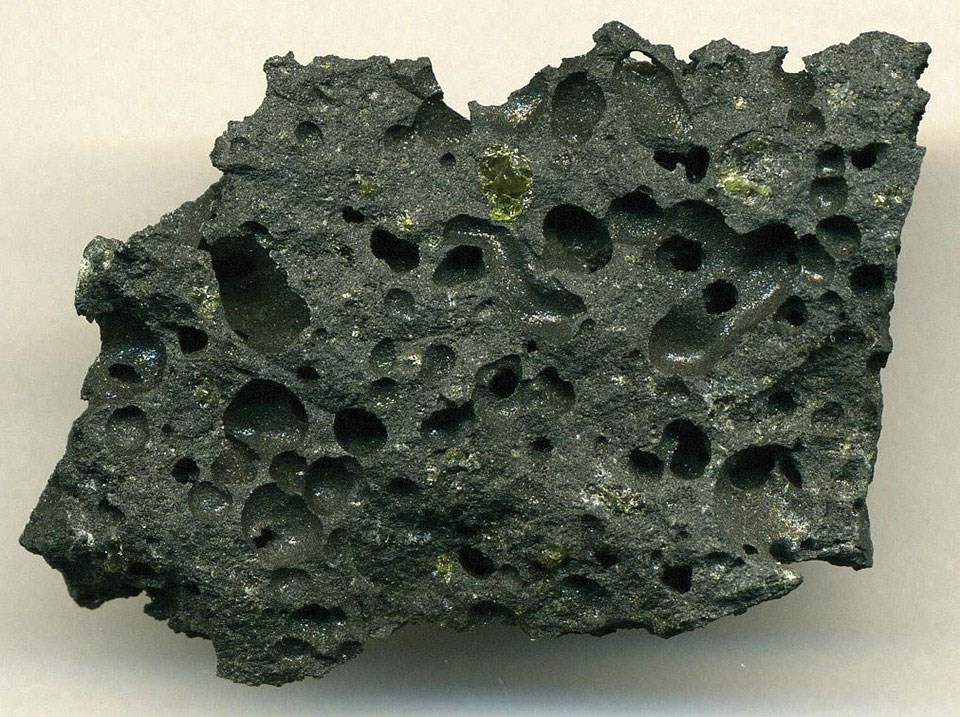 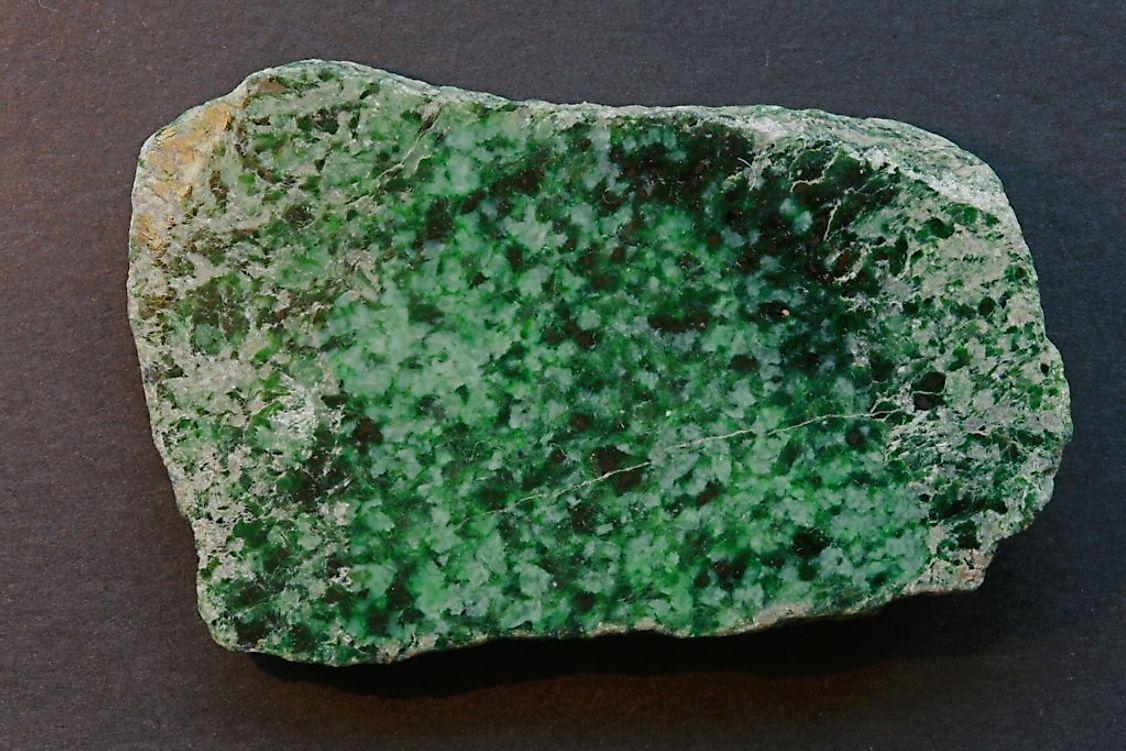 B
A
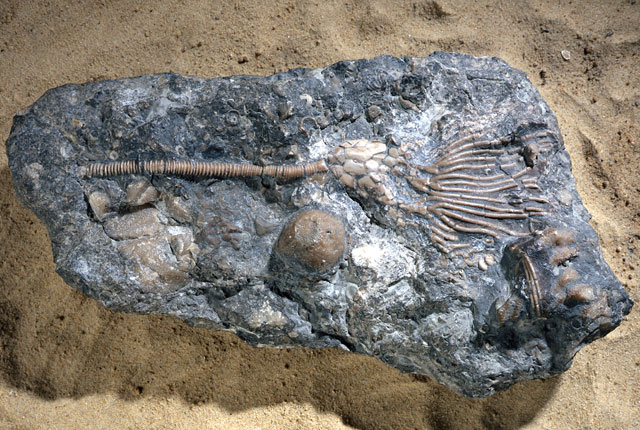 D
C
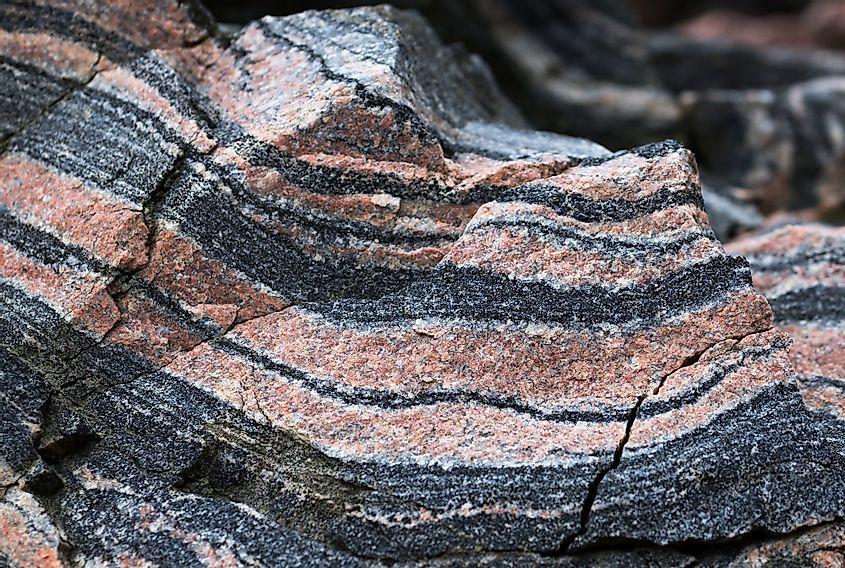 [Speaker Notes: This is the picture that shows an Igneous Rock.

[A] is correct.

Igneous rock, jade, metamorphic rock, sedimentary rock with fossils]
Picture
Definition
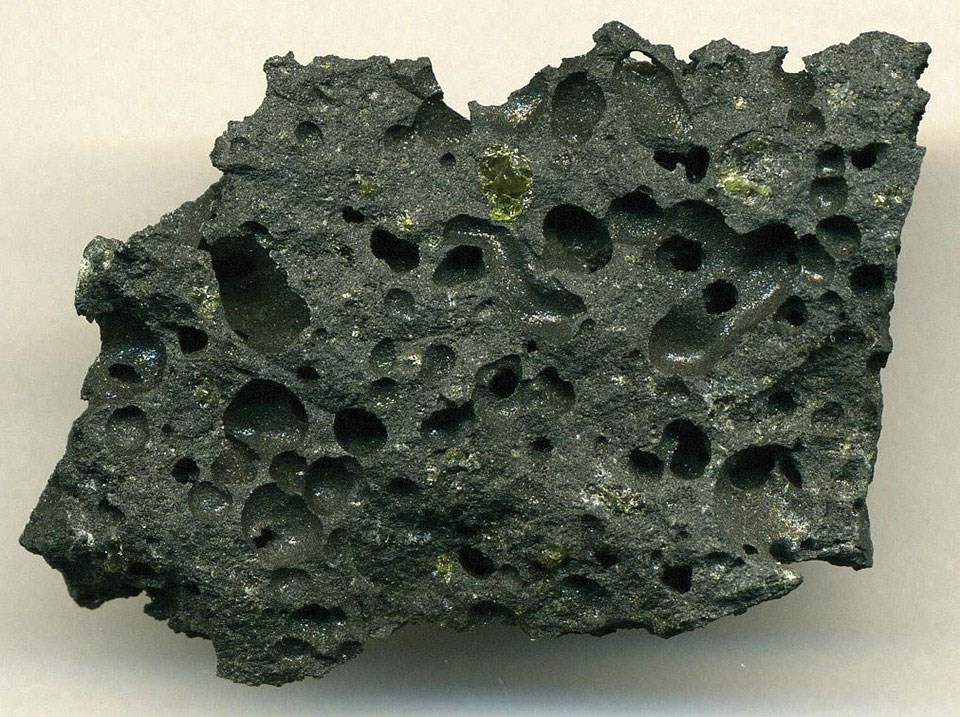 Igneous Rock
How do Igneous Rocks impact my life?
Example
[Speaker Notes: Here is the Frayer model filled in with a picture of Igneous Rock.]
Directions: Choose the correct definition of Igneous Rock from the choices below.
A
Rock that forms when molten earth becomes solid
B
Rock that forms by collection of existing rocks or pieces of former living things
C
A collection of minerals from a volcano
D
What rocks become when you put them in a volcano
[Speaker Notes: Choose the one correct definition of Igneous Rock from these four choices.]
Directions: Choose the correct definition of Igneous Rock from the choices below.
A
Rock that forms when molten earth becomes solid
B
Rock that forms by collection of existing rocks or pieces of former living things
C
A collection of minerals from a volcano
D
What rocks become when you put them in a volcano
[Speaker Notes: “Rock that forms when molten earth becomes solid” is correct! This is the definition of igneous rock.]
Picture
Definition
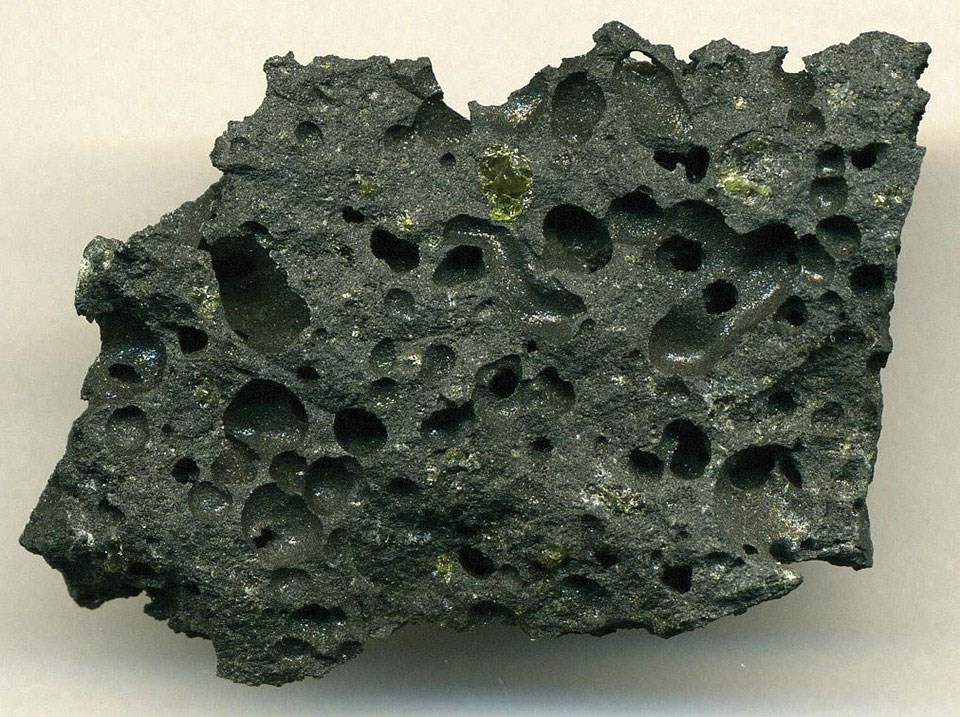 Rock that forms when molten earth becomes solid
Igneous Rock
How do Igneous Rocks impact my life?
Example
[Speaker Notes: Here is the Frayer model filled in with the definition of Igneous Rock.]
Directions: Choose the correct example of an Igneous Rock from the choices below.
A
Conglomerate
B
Diamond
C
Obsidian
Fossil
D
[Speaker Notes: Choose the one correct example of Igneous Rock from these four choices.]
Directions: Choose the correct example of an Igneous Rock from the choices below.
A
Conglomerate
B
Diamond
C
Obsidian
Fossil
D
[Speaker Notes: “Obsidian” is correct! This is an example of an Igneous Rock.]
Picture
Definition
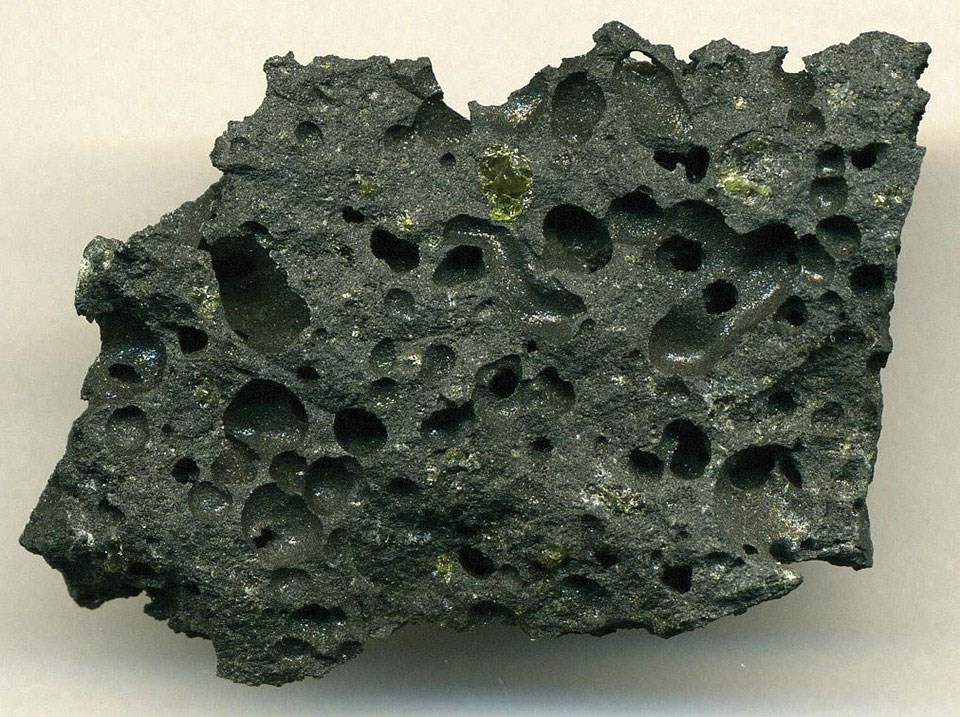 Rock that forms when molten earth becomes solid
Igneous Rock
Obsidian
How do Igneous Rocks impact my life?
Example
[Speaker Notes: Here is the Frayer Model with a picture, definition, and an example of Igneous Rock: Obsidian.]
Directions: Choose the correct response for “how do Igneous Rocks impact my life?” from the choices below.
A
Igneous rocks tell us about the inside of our Earth.
B
Igneous rocks determine how many volcanic eruptions there are in an area.
C
C
Igneous rocks provide nutrients for plants growing in the region.
D
D
Igneous rocks signal the possibility of a large diamond reserve in an area.
[Speaker Notes: Choose the one correct response for “how do Igneous Rocks impact my life?” from these four choices.]
Directions: Choose the correct response for “how do Igneous Rocks impact my life?” from the choices below.
A
Igneous rocks tell us about the inside of our Earth.
B
Igneous rocks determine how many volcanic eruptions there are in an area.
C
C
Igneous rocks provide nutrients for plants growing in the region.
D
D
Igneous rocks signal the possibility of a large diamond reserve in an area.
[Speaker Notes: “Igneous rocks tell us about the inside of our Earth.” That is correct! This is an example of how Igneous Rocks impacts our lives.

[D] is also correct as a region with plentiful intrusive igneous rocks may suggest that diamond-bearing rock formations via high-pressure, high-temperature conditions may exist.]
Picture
Definition
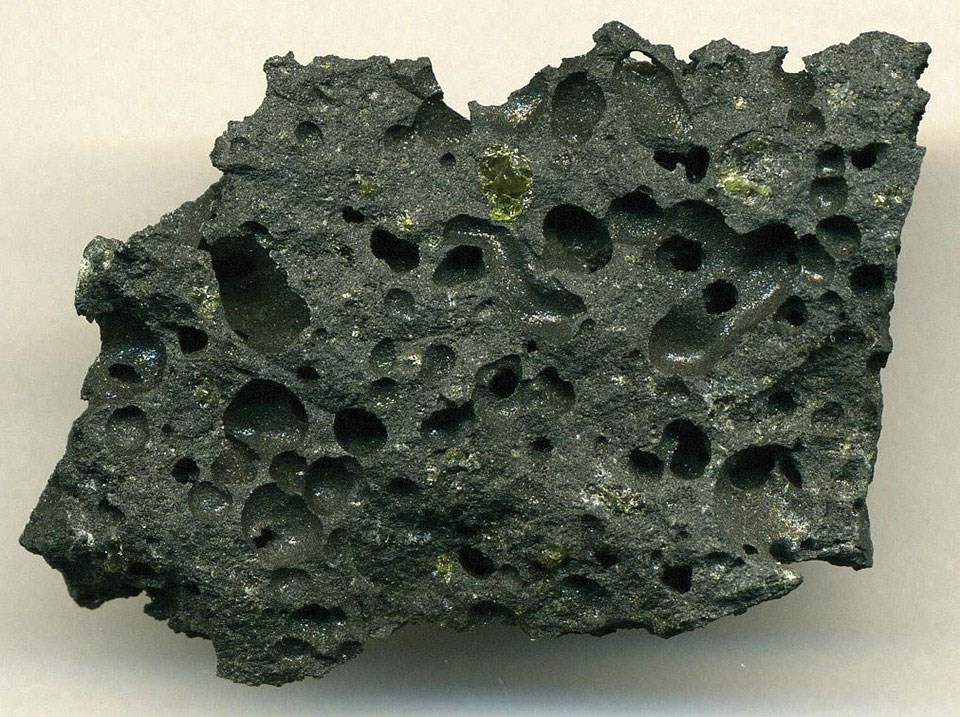 Rock that forms when molten earth becomes solid
Igneous Rock
Igneous rocks tell us about the inside of our Earth.
Obsidian
How do Igneous Rocks impact my life?
Example
[Speaker Notes: Here is the Frayer Model with a picture, definition, example, and a correct response to “how do Igneous Rocks impact my life?”: Igneous Rock provide the materials for building construction and foundations for homes, schools, and structures.]
Remember!!!
[Speaker Notes: So remember!]
Igneous Rock
Intro
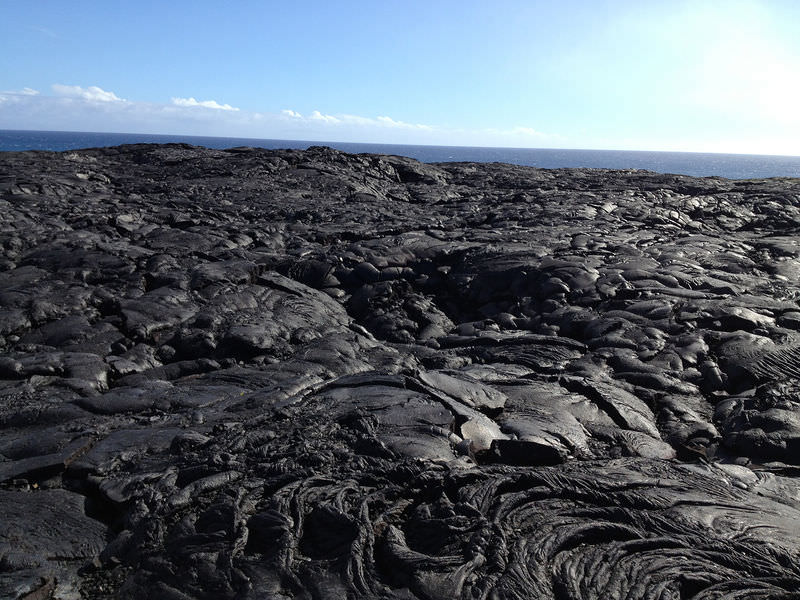 Big Question: What do igneous rocks tell us about what's under the Earth's surface?
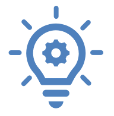 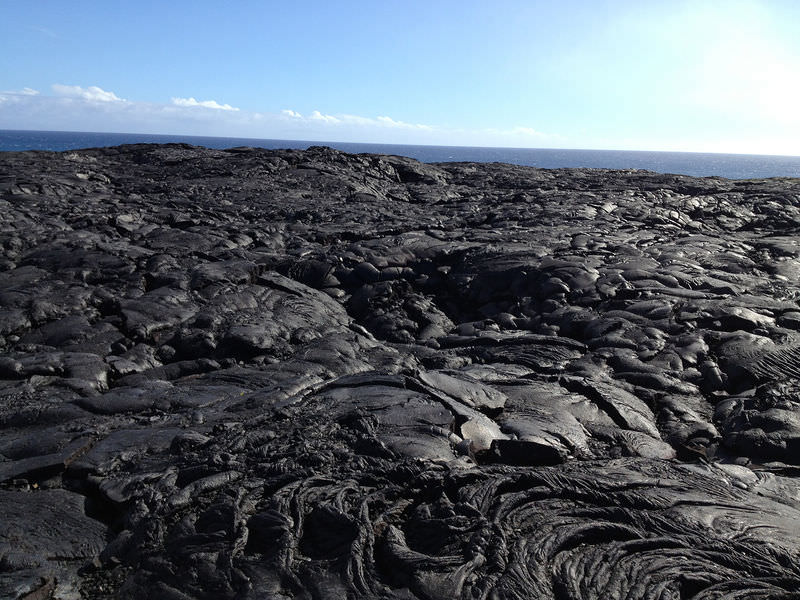 [Speaker Notes: Our “big question” is: What do igneous rocks tell us about what's under the Earth's surface? [Pause and illicit predictions from students.]

I love all these thoughtful scientific hypotheses!  Be sure to keep this question and your predictions in mind as we move through these next few lessons, and we’ll continue to revisit it.]
What makes it Igneous?
Have students investigate various igneous rocks and determine any key features that differentiate igneous rocks from other rocks (sedimentary and metamorphic).

Students should share their findings in the next class.
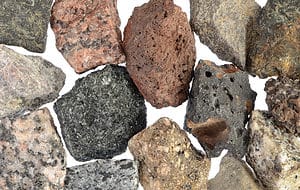 [Speaker Notes: Have students investigate various igneous rocks and determine any key features that differentiate igneous rocks from other rocks (sedimentary and metamorphic).

Students should share their findings in the next class.]
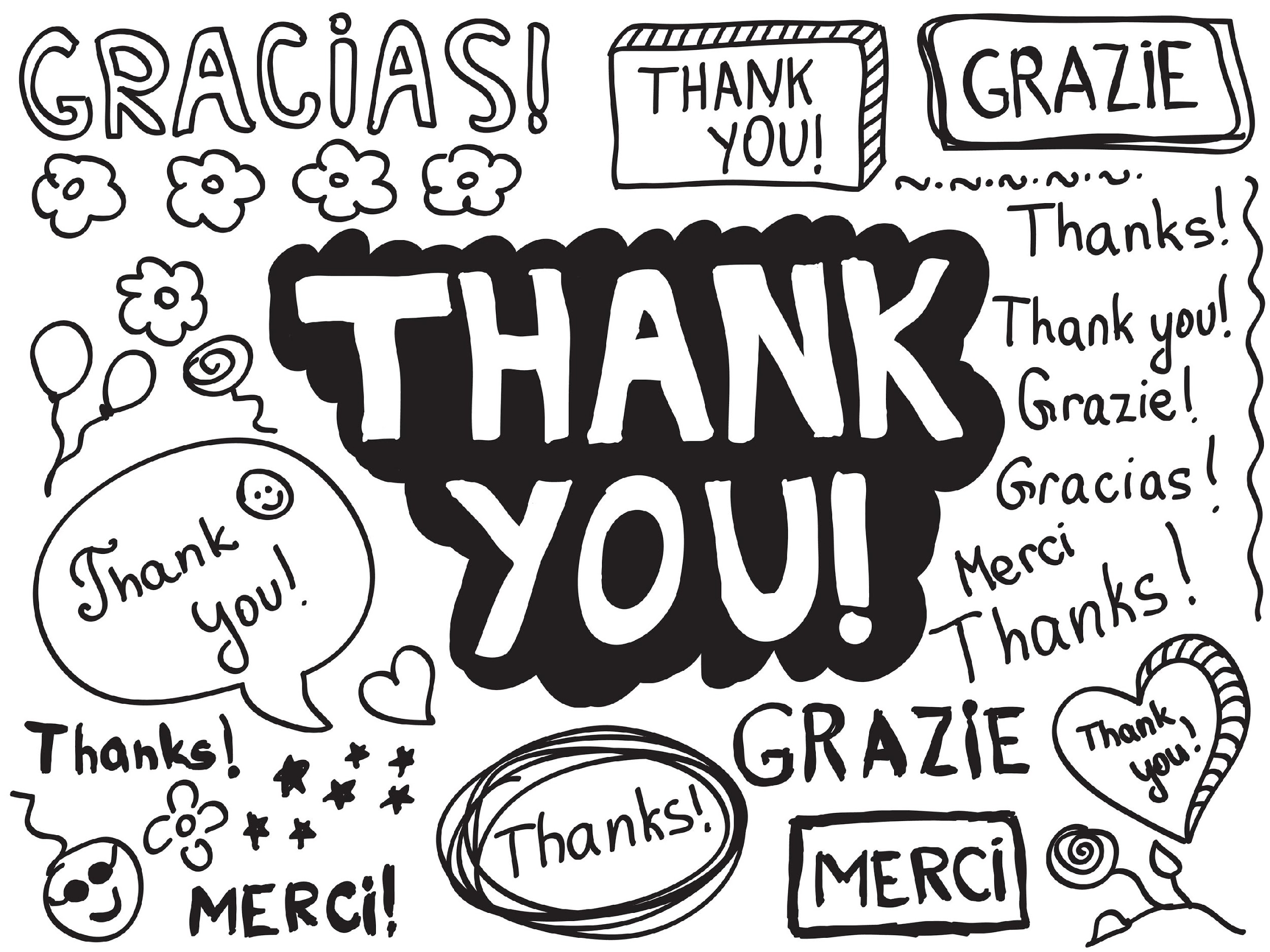 [Speaker Notes: Thanks for watching, and please continue watching CAPs available from this website.]
This Was Created With Resources From:
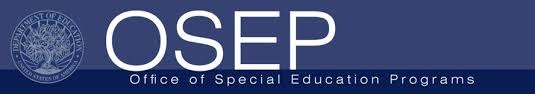 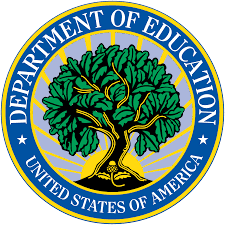 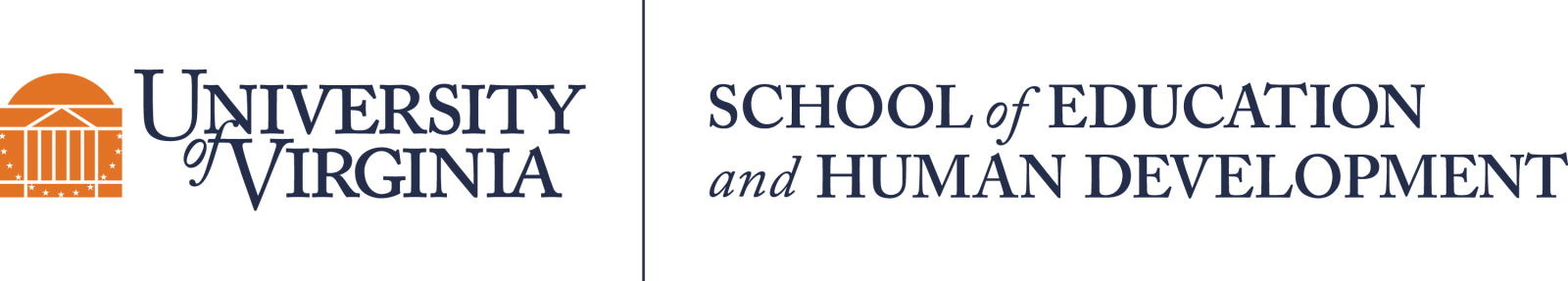 Questions or Comments

 Michael Kennedy, Ph.D.          MKennedy@Virginia.edu 
Rachel L Kunemund, Ph.D.	             rk8vm@virginia.edu